Community Needs Evaluation
2018
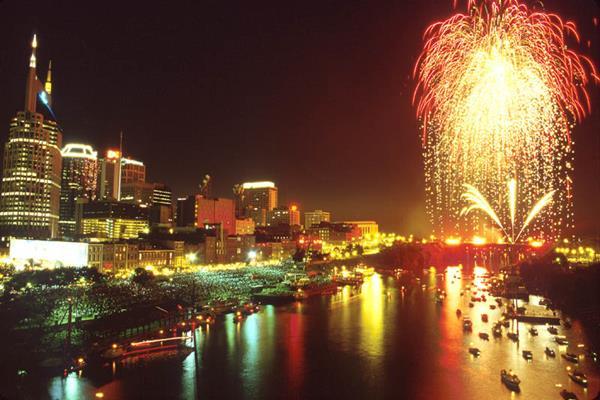 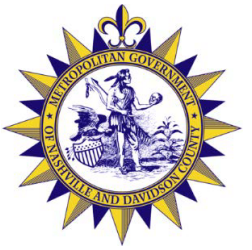 Metropolitan Social ServicesStrategic Planning and Research
Welcome
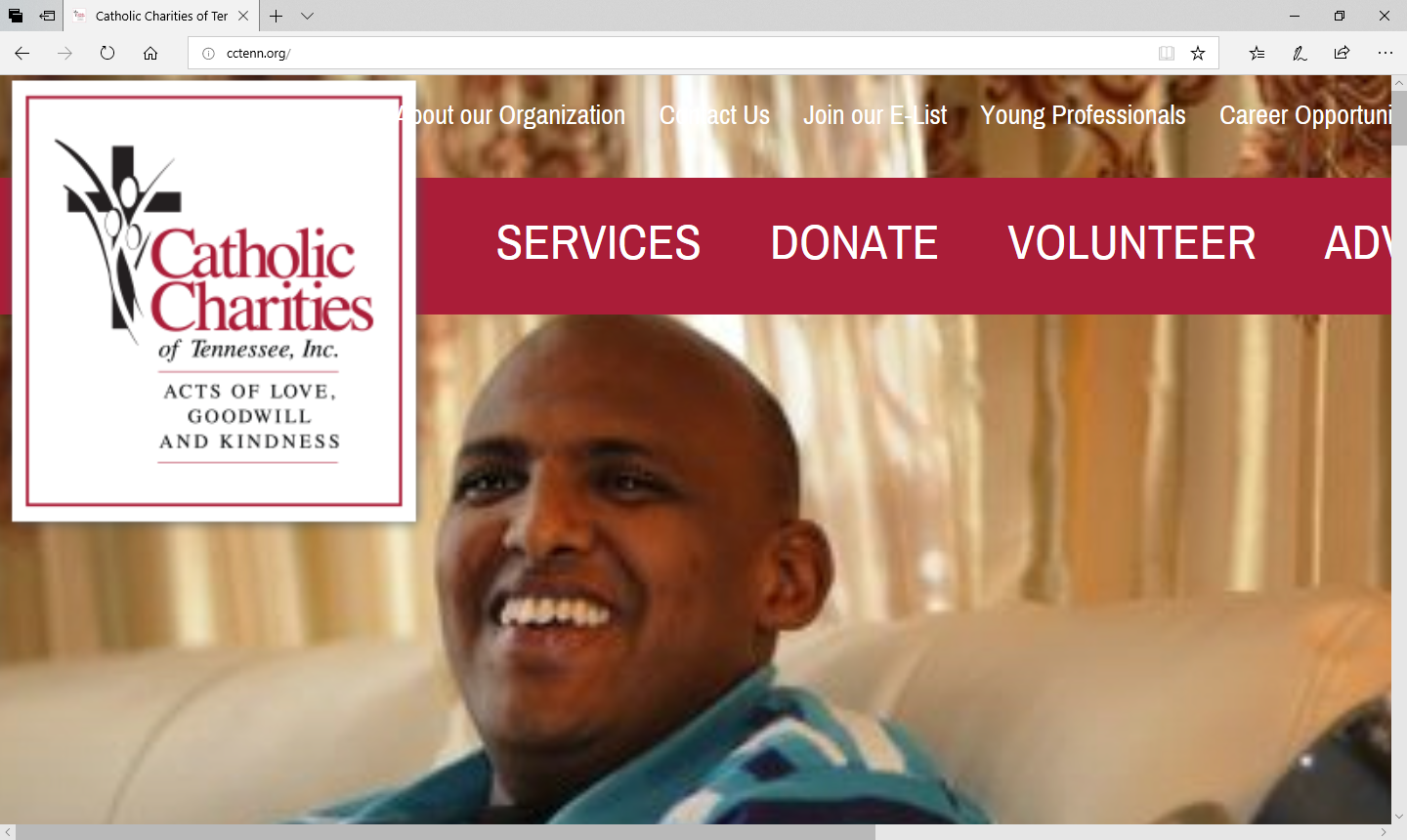 Catholic Charities of Tennessee
Welcome
Renee PrattExecutive Director, Metropolitan Social Services
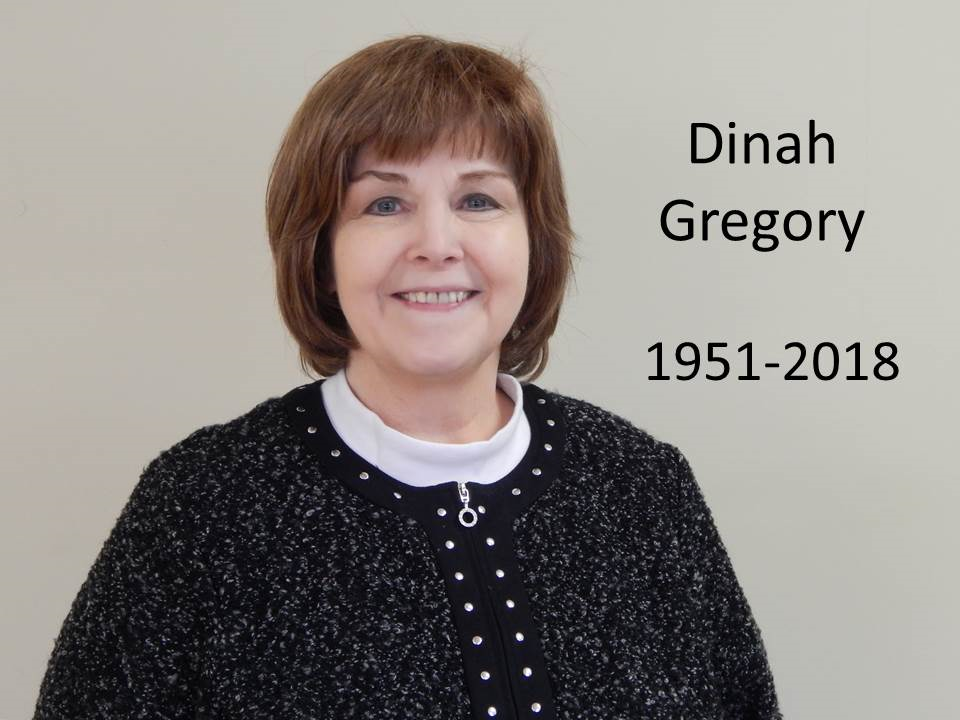 For her commitment to the establishment of a CNE
Welcome
Pastor William HarrisChairman, Metropolitan Social Services Commission
Mayor’s Office Remarks
Anne Havard
Senior Advisor – Economic Opportunity
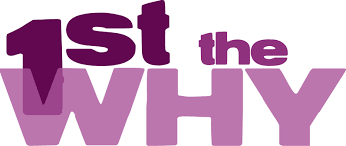 Document
Agency
Event
Momentum
Mission Statement:

Metropolitan Social ServicesEmpowersDavidson CountyResidents to AchieveEconomic Stability andSocial Well-Being.
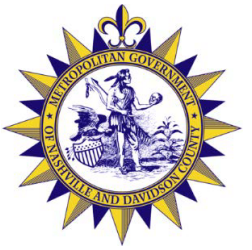 Socioeconomics & Workforce
Dr. Garrett Harper
CNE
1
+6

Net daily population change

 -7 Net daily migration

                                         Davidson County 2016-2017
CNE
2
14.5%

PovertyDavidson County (2017)
14.8% (2016)






                                                      13.4%    US
                                                 15.0%    TN
CNE
3
Poverty Population, Number and RateDavidson County
CNE
4
Approximately 1 in 7 
Nashvillians lives in poverty

    If you are….

A single-mother with children under 5 yrs, it is 1 in 2 (50.8%)
A veteran age 55 to 64, it is nearly 1 in 6 (16.5%)
A high school graduate only, it is nearly 1 in 6 (16.3%)
Under 18, it is nearly 1 in 4 (23.7%)
African-American, it is 1 in 5 (20.8%)
A part-time worker, it is more than 1 in 3 (37.0%)
A person with a disability, it more than 1 in 5 (21.7%)
CNE
5
At 125% percent of poverty level – poverty rates rose for some 2017 vs 2016:

  Under 18                                                             31.5%     28.7%
  Black or African-American                               24.5%     27.7%
  Hispanic                                                              31.6%     30.1%
  High School Graduates                                    20.4%      20.2%
  With a Disability                                               27.4%      27.9%  Worked less than Full-time, Year-round       29.1%      26.0%
Nearly a third of Nashville residents live at
200% of poverty or lower
CNE
6
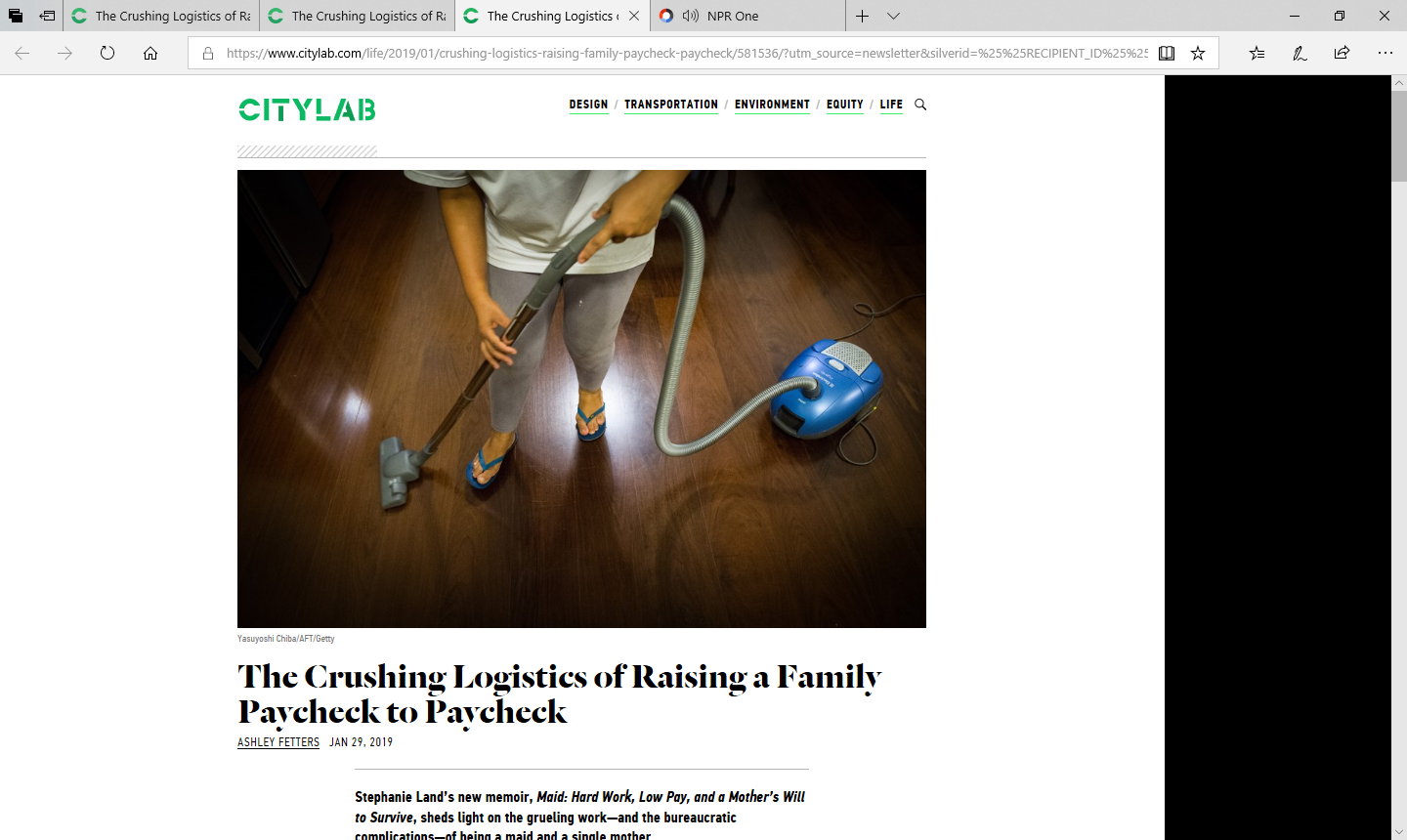 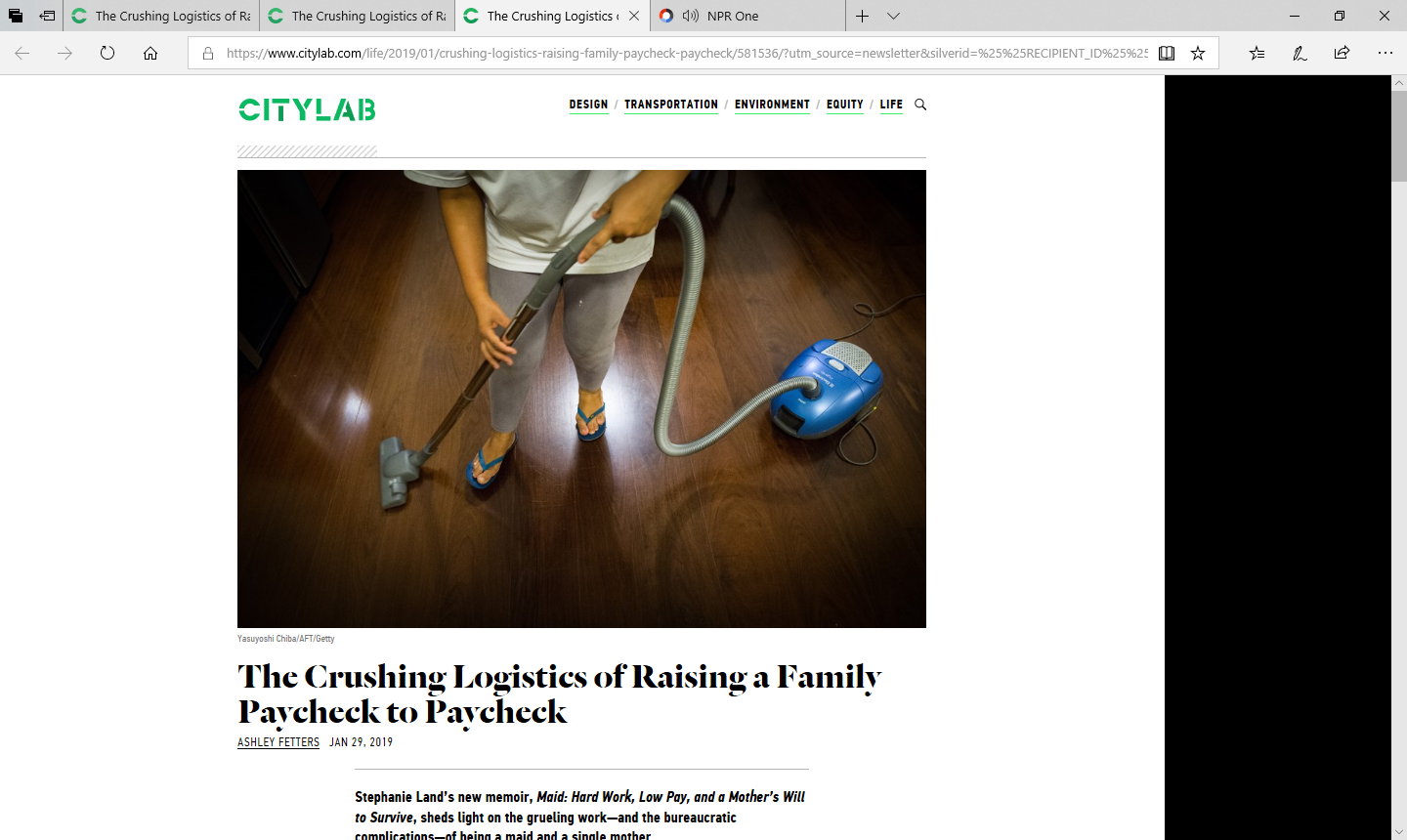 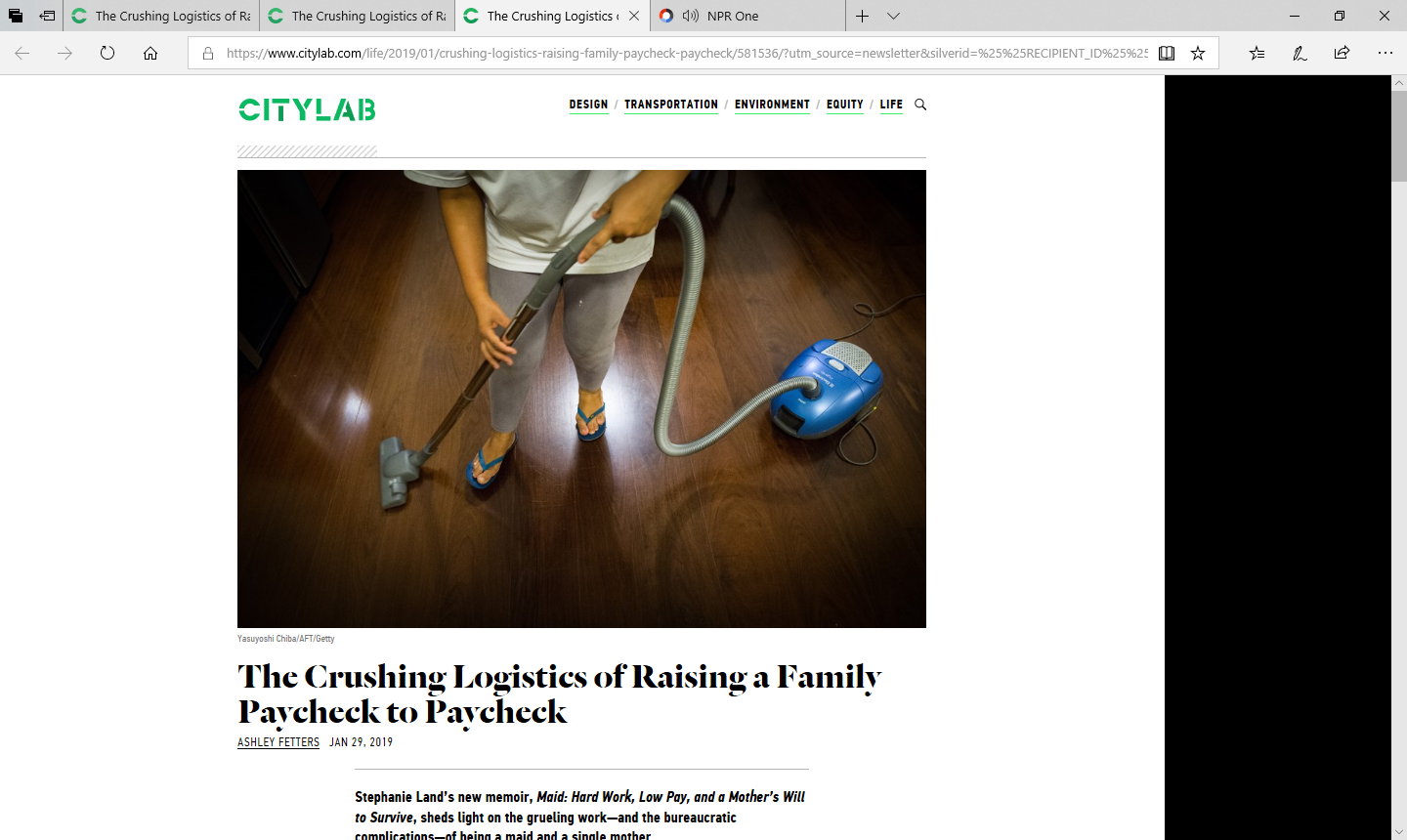 January 29, 2019
7
60%









Between ages of 25 and 60, 
over 60% of the population experiences relative poverty 
(in the bottom 20% of earners)
8
Source: Rank & Hirschl. (2015). The likelihood of relative poverty over the life course. PLoS ONE 10(7).
THE ECONOMICS OF POVERTY
Relative poverty = family’s income insufficient to meet society's average standard of living.

Situational poverty = caused by sudden crisis or loss and often temporary  - environmental disasters, divorce, severe health problems.
Generational poverty = at least two generations born into poverty - Families not equipped with tools to move out of their situations.
Absolute poverty = scarcity of necessities: shelter, running water,  food - focus on day-to-day survival.
9
Source: Jensen, Eric. (2009) Teaching with Poverty in Mind.
The Nearness of Household Poverty
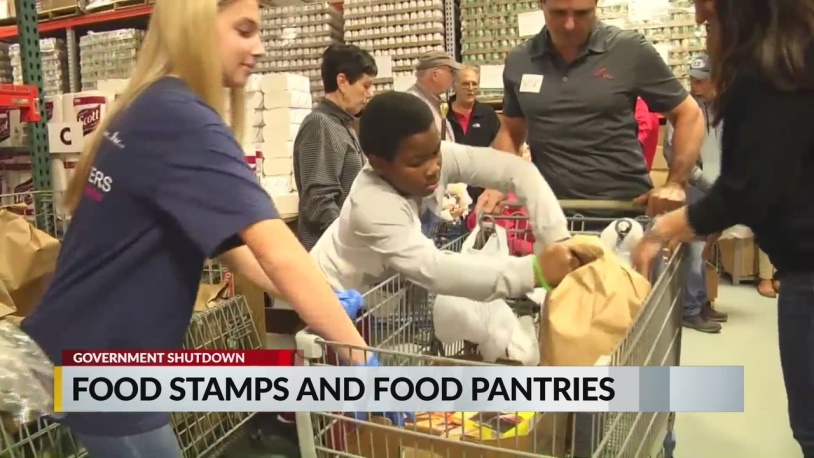 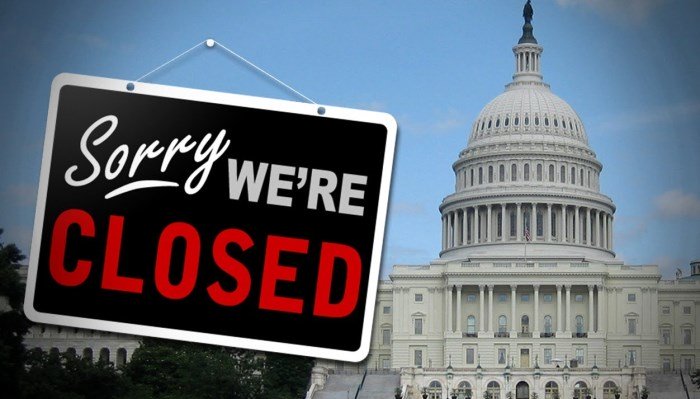 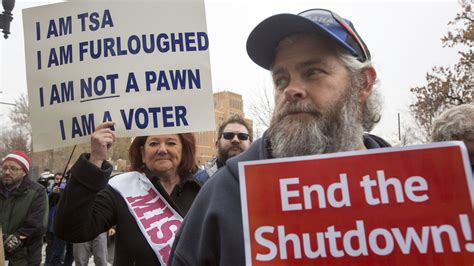 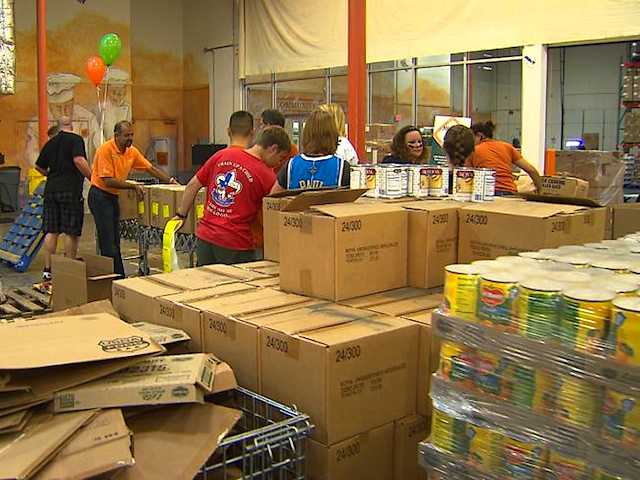 10
‘The American Dream is unraveling in the face
of unstable contract work, rolled-back benefits,
and grueling labor conditions.’
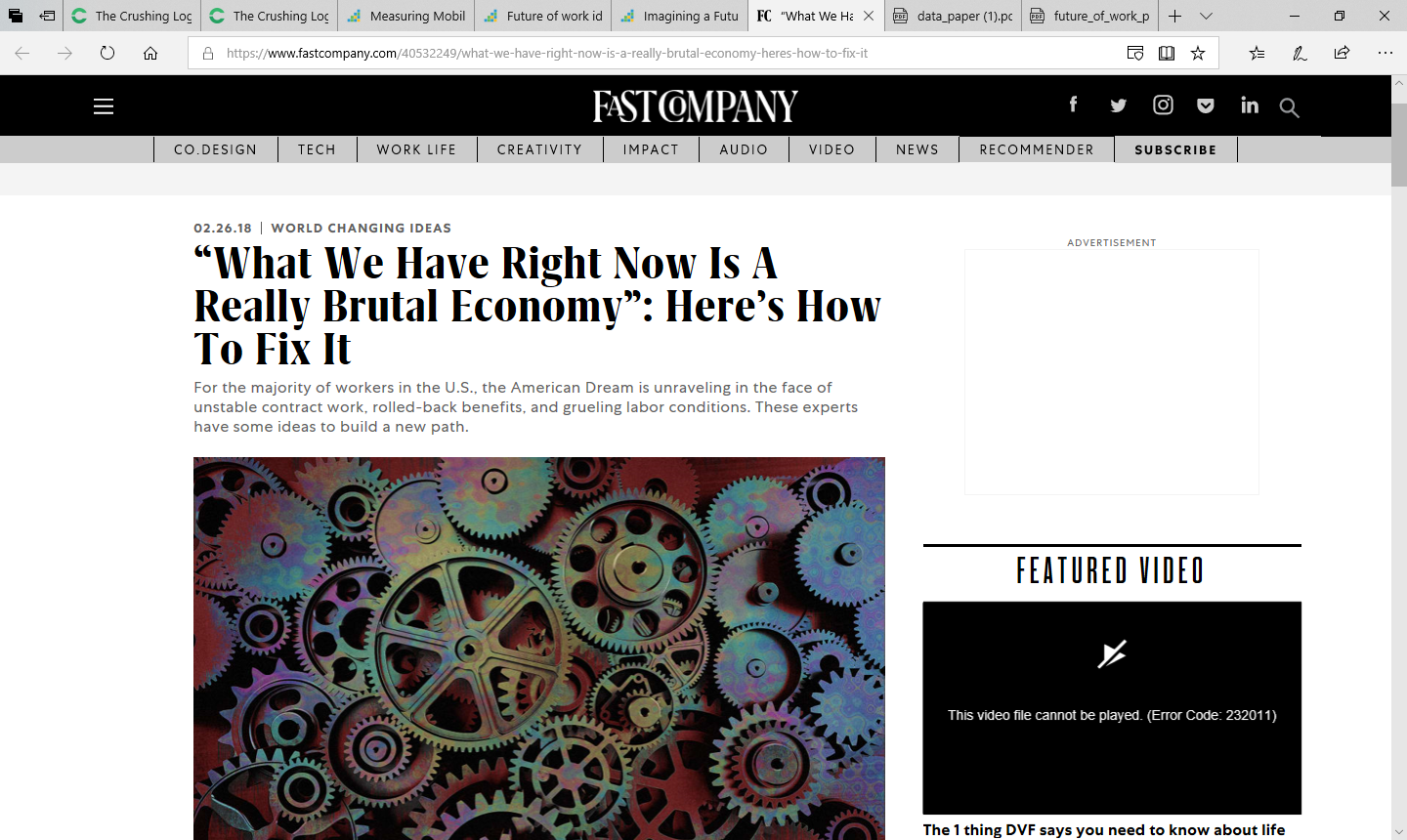 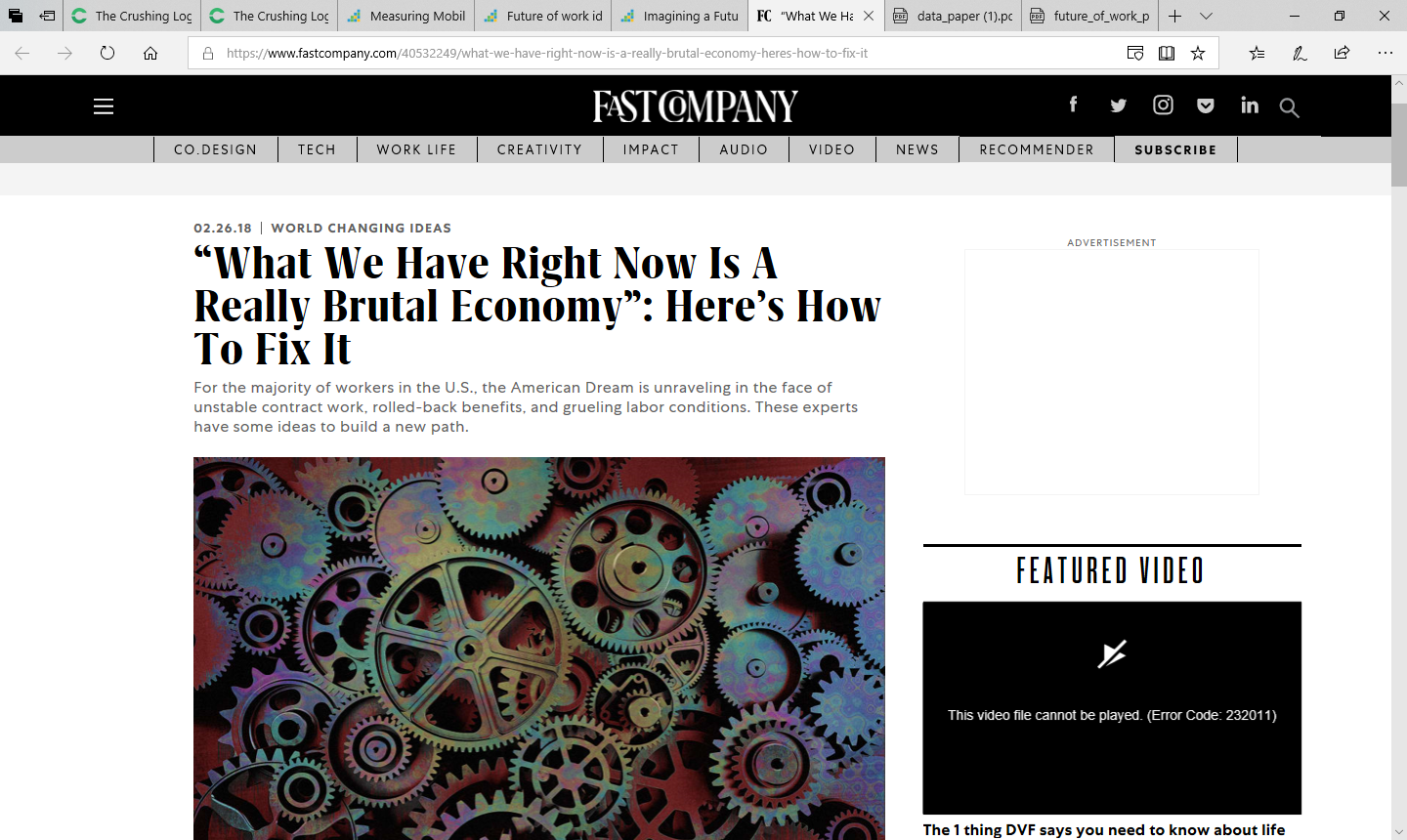 11
February 26, 2018
Making Ends Meet
HEALTHCARE
FOOD
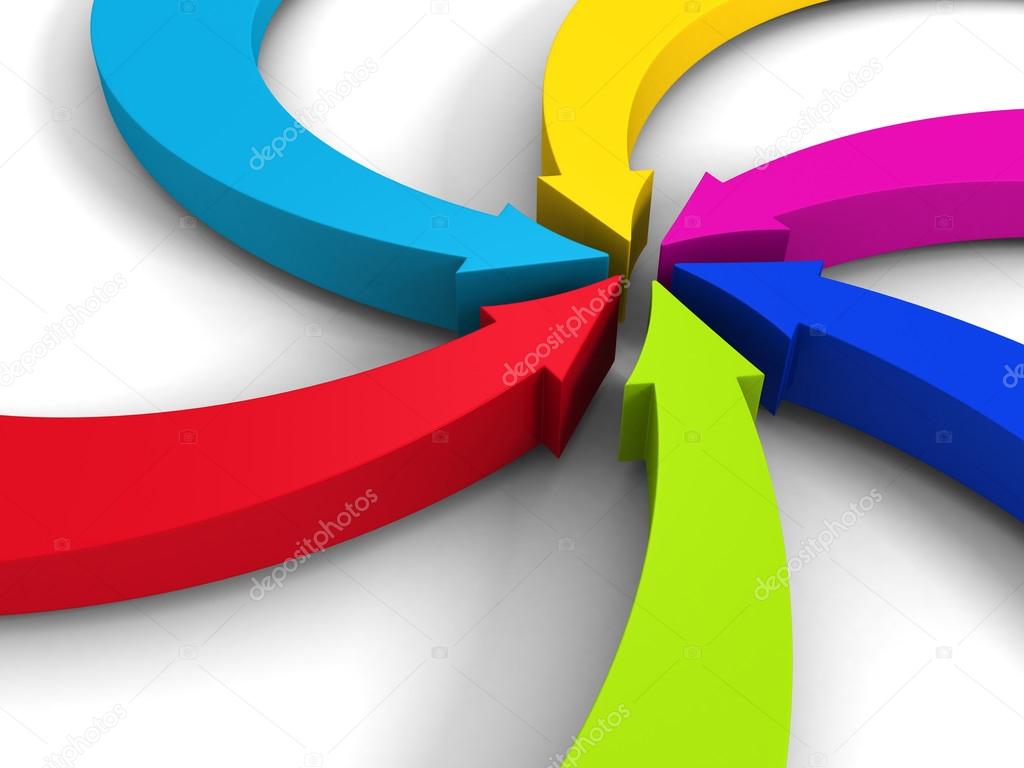 CLOTHING
CHILDCARE
HOUSING
TRANSPORTATION
12
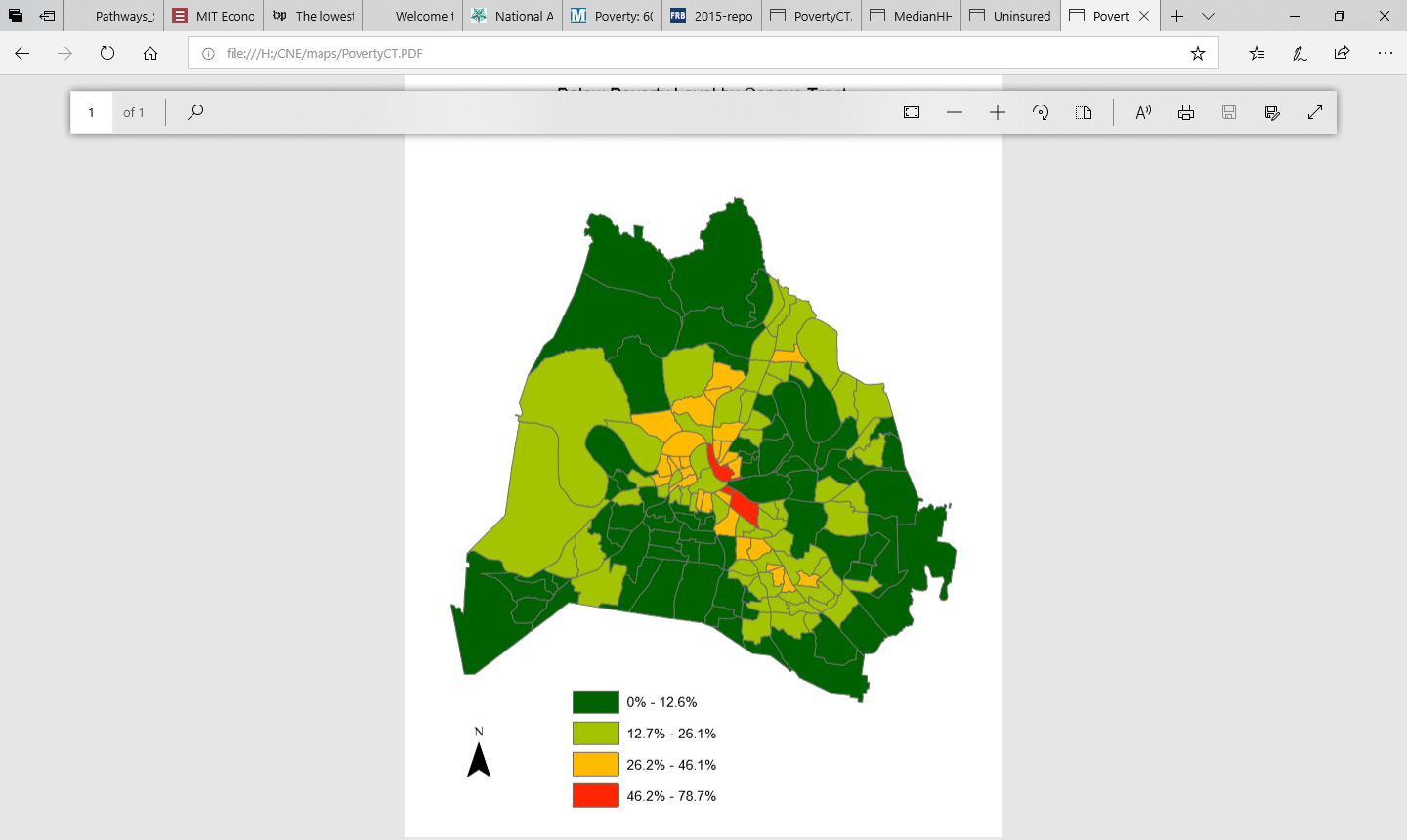 Percent of Population below Poverty Level by Census Tract  Davidson County, 2017
CNE
13
What has changed?Or Why Poverty amidst Plenty?
14
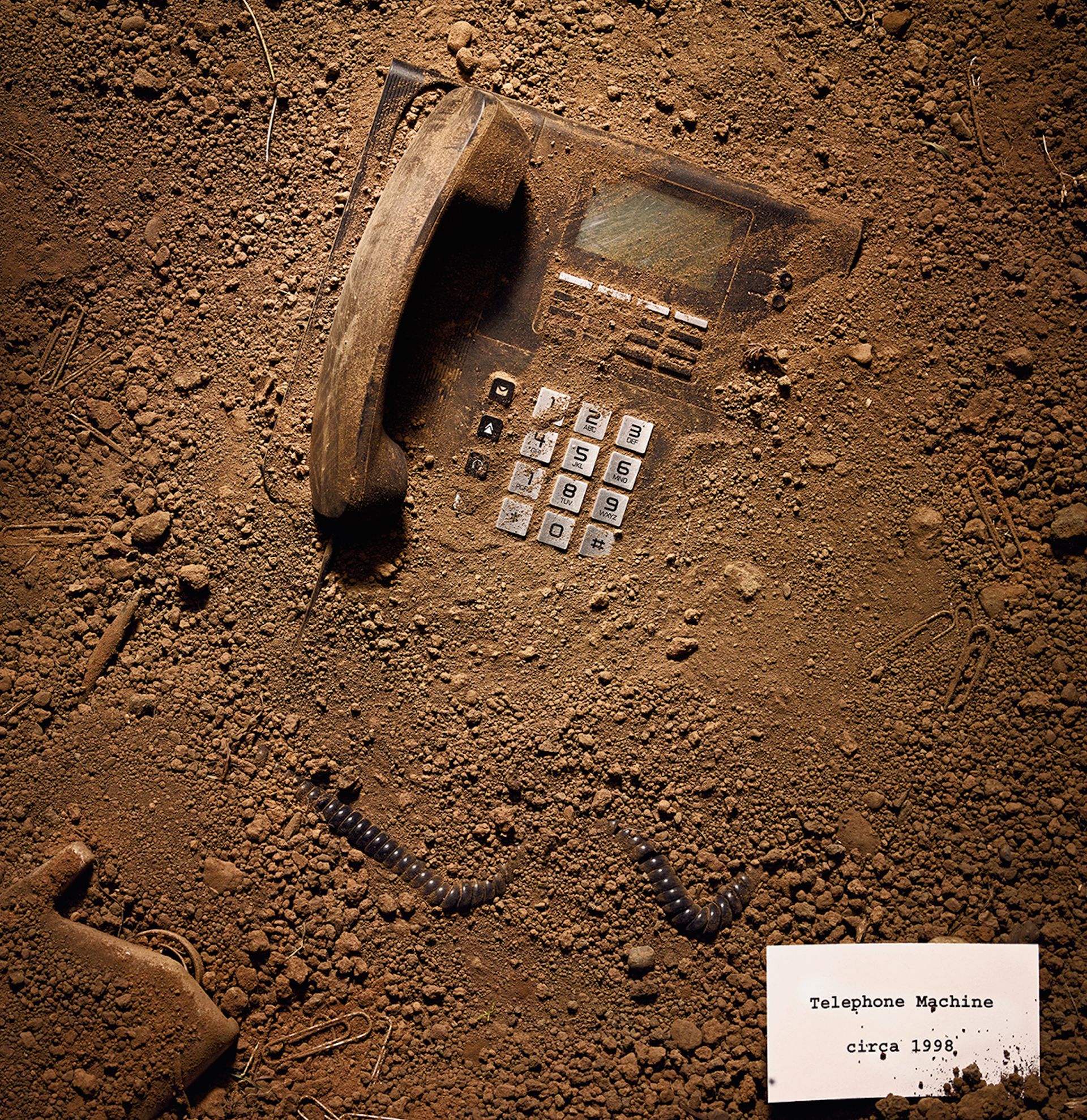 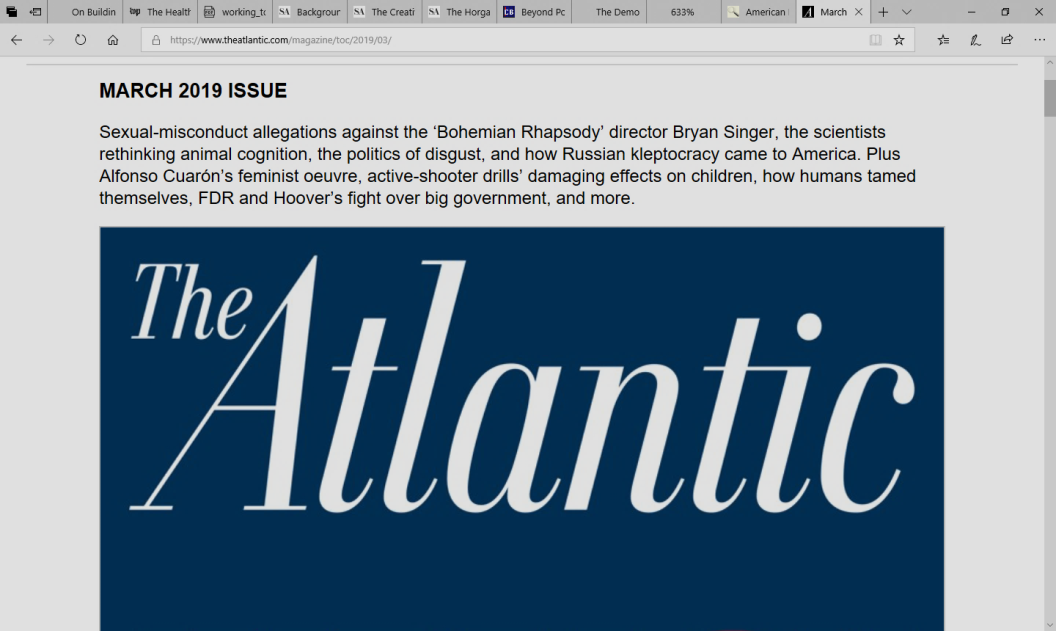 July 2015
A World Without Work
For centuries, experts have predicted that machines would make workers obsolete. That moment may finally be arriving. Could that be a good thing?
15
‘Planning for the No-Jobs,
Post-Work Economy’
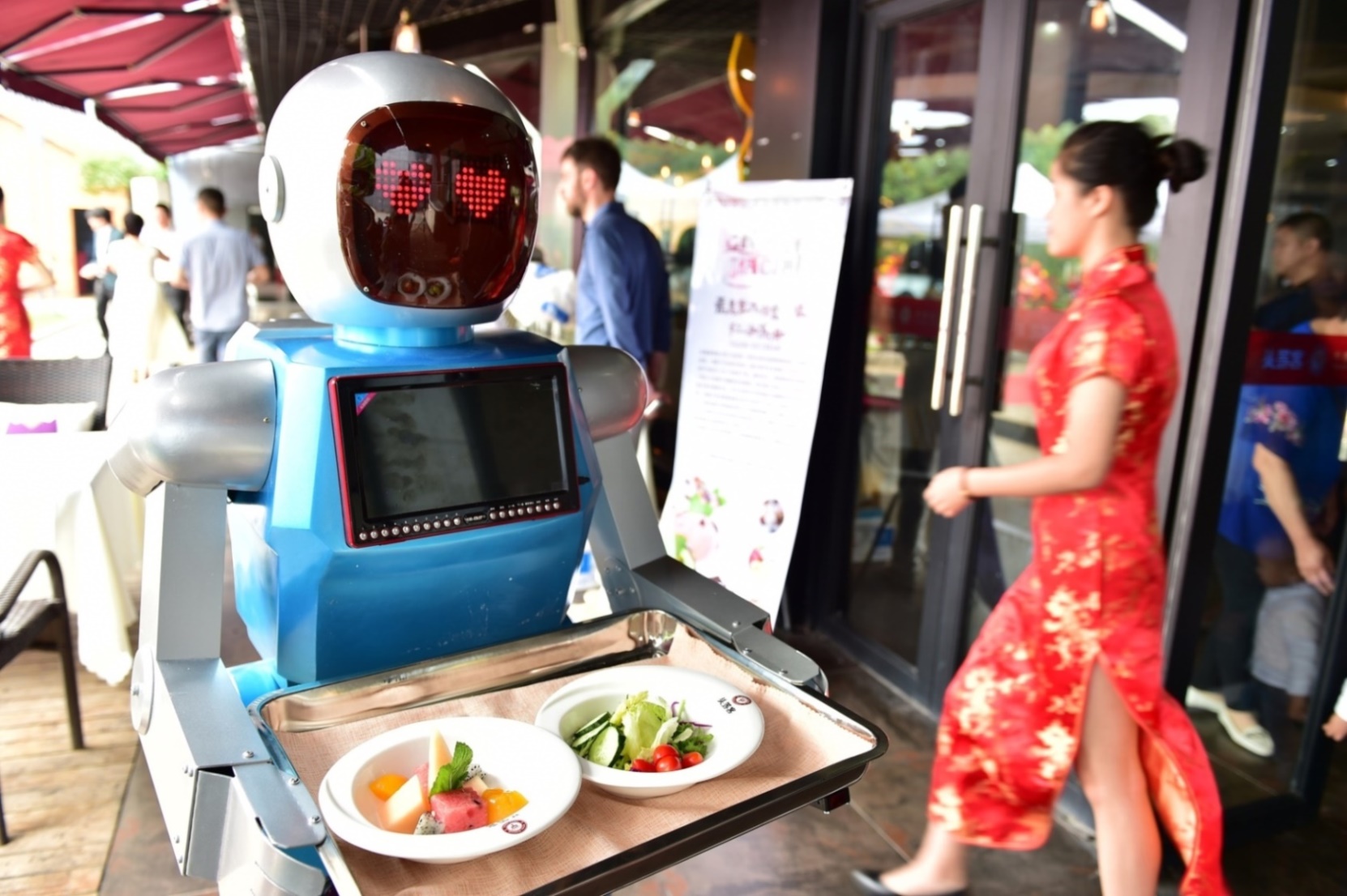 FORTUNE December 2015
16
Percent of Children Earning More than their Parents
By Parent Income Percentile
100
1940
80
1950
60
1960
Pct. of Children Earning more than their Parents
1970
40
1980
20
0
0
20
40
60
80
100
Parent Income Percentile (conditional on positive income)
17
Source: Opportunity Insights
[Speaker Notes: Fig 1a]
The Geography of Upward MobilityChances of Reaching the Top Fifth Starting from the Bottom Fifth
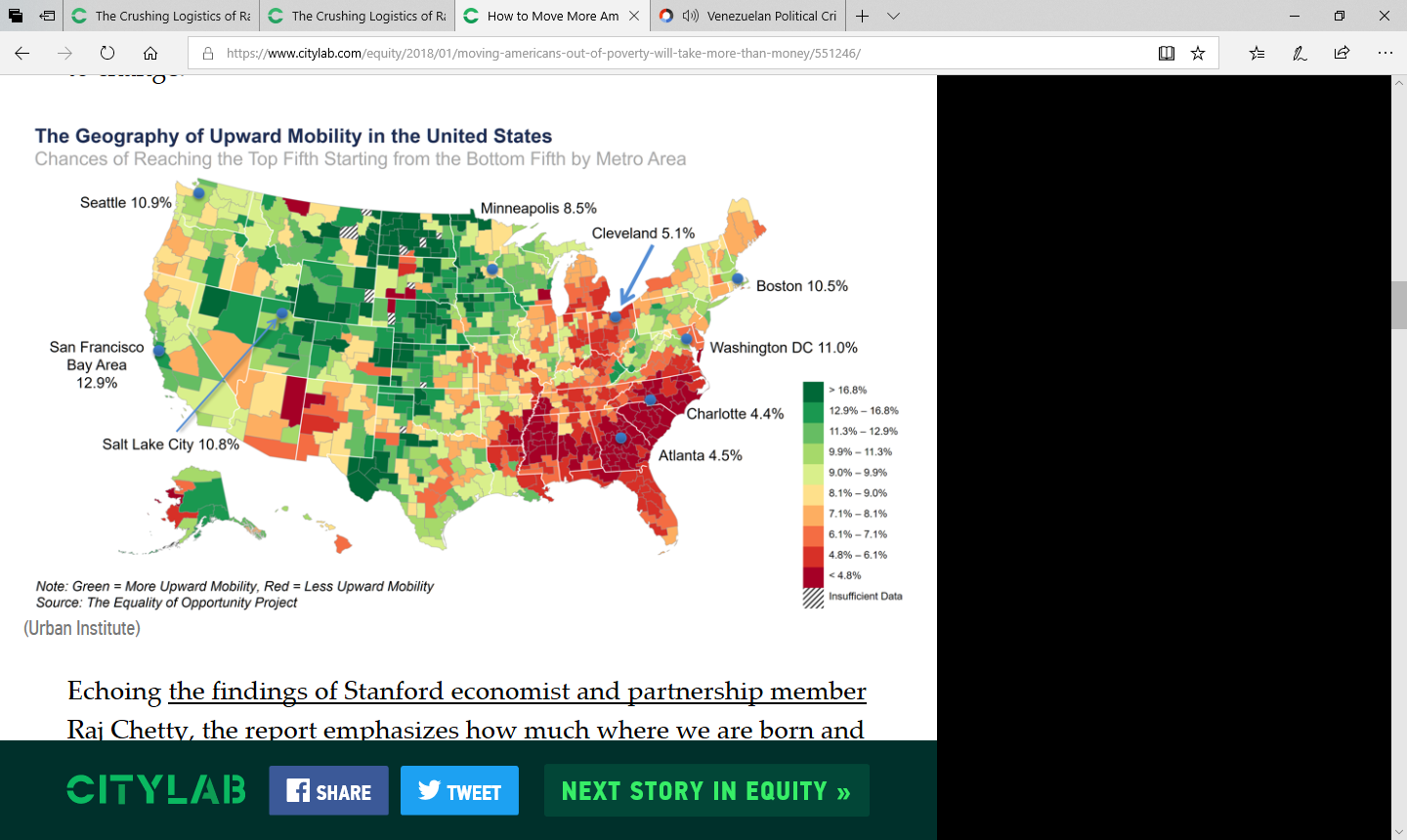 18
Source: Urban Institute
Education disparities matter
High School Education, Bachelor’s Degree or Higher 
by Race and EthnicityDavidson County, 2017
CNE
19
Education (alone) will not reduce poverty
Poverty Rate of Adults Age 25+ by Education
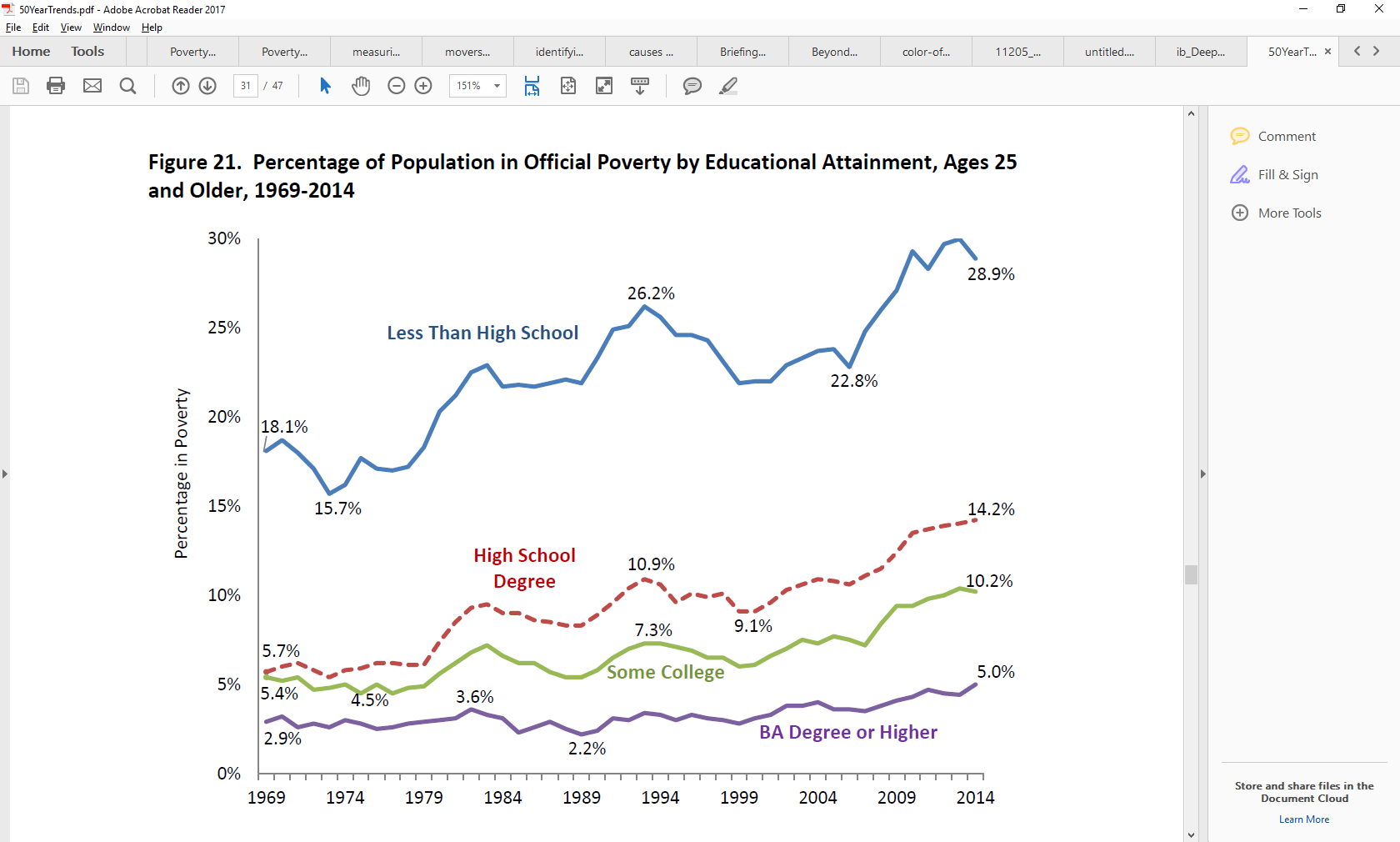 20
Source: US Department of Health and Human Services
Jobs (alone) will not reduce poverty
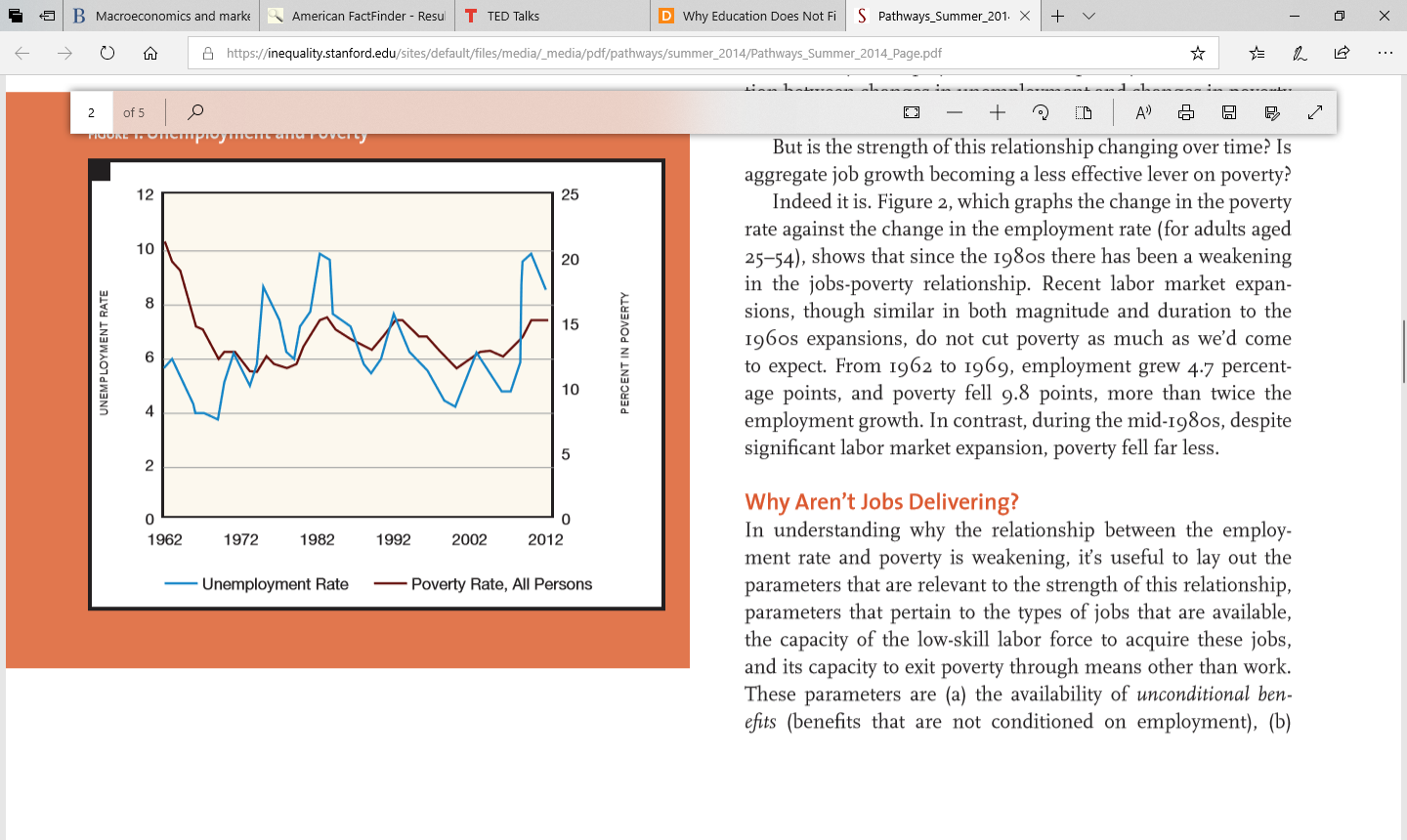 Unemployment Rate
Percent in
Poverty
21
Source: Jobs, joblessness, and the new American poverty.  Pathways, Stanford University, Summer 2014
Looking Forward
22
US Population – Past and Future
Today
Age 60 and over
6.7 million in poverty
U.S.

10,625in poverty
Davidson County
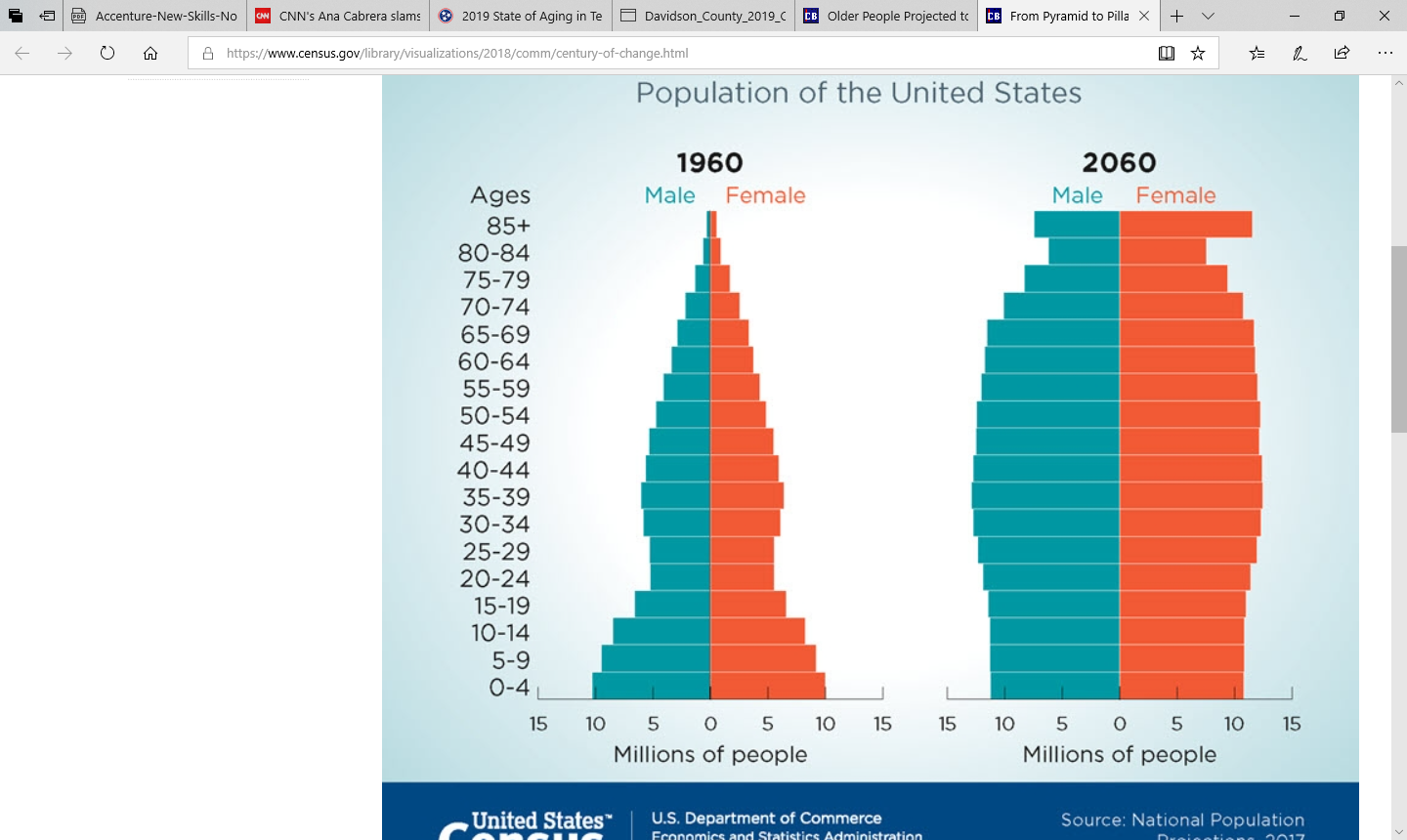 23
Source: US Census Bureau
The Focus on Those with
Financial Struggles
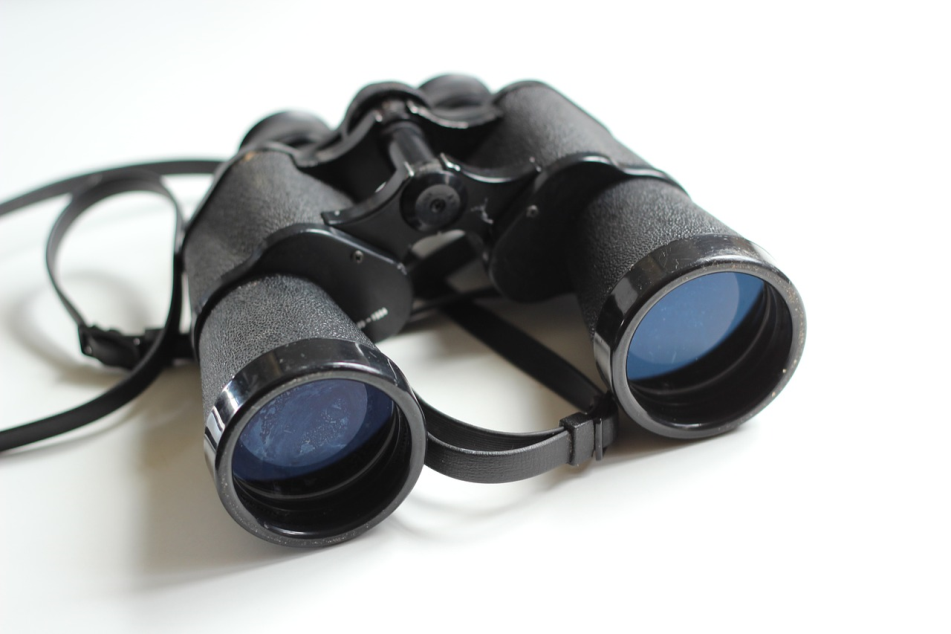 The Working Poor
Single-parent Households
The Formerly Incarcerated
24
On the Horizon?
"It is absolutely obvious that a big chunk of people have been left behind" 
                                             Jamie Dimon                                              CEO, JP Morgan
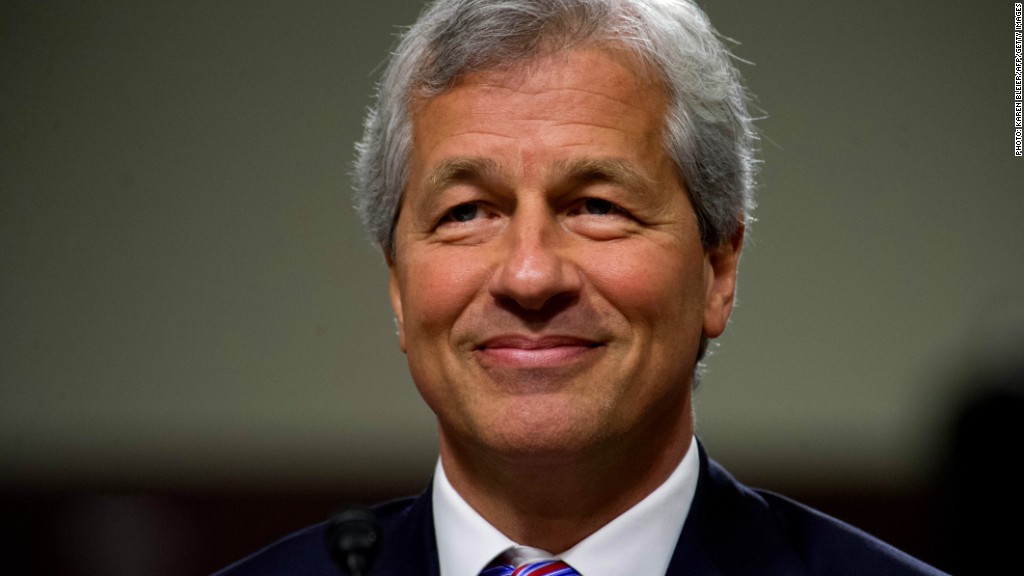 25
What Data Reveal
Poverty rate steady BUT number & type exceed pre-Recession
Economic shocks intensify long-term poverty
Transformation in work and society
OPPORTUNITIES
Strategic direction and research
Address challenges holistically
Evidence-based, comprehensive approaches to systemic change
26
Aging  & Disability
Julius Witherspoon
Aging
10,000 Baby Boomers turned 65 today
Celebrate!
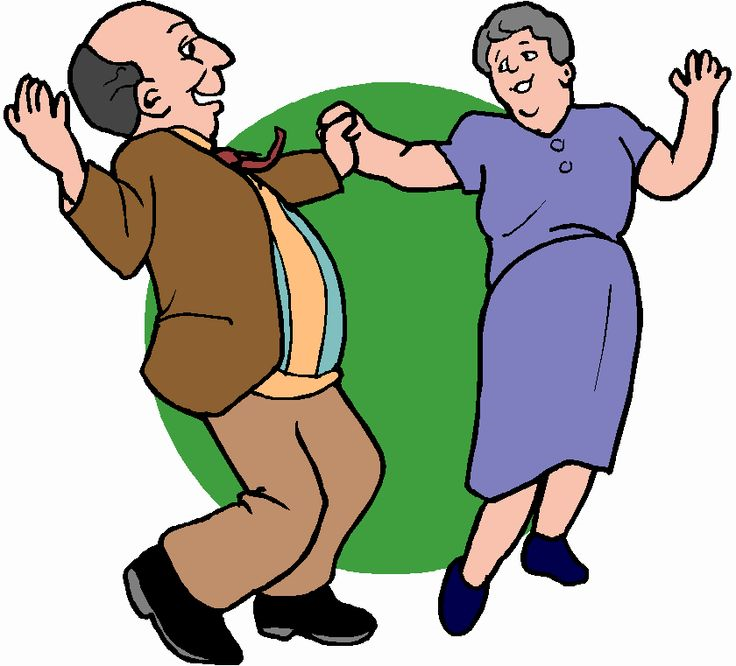 1
Where people age 65 and over live by Davidson County Census Tracts
Source: Data from U.S. Census Bureau, Map from Metropolitan Planning Department
2
Disability
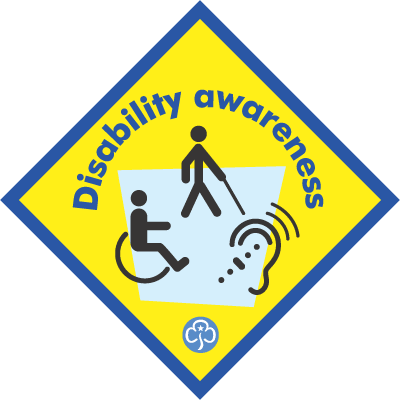 3
Disability increases with age
Source: U.S. Census Bureau, 2017 American Community Survey
4
Persons with a Disability are more likely to be unemployed and earn less than persons without a Disability
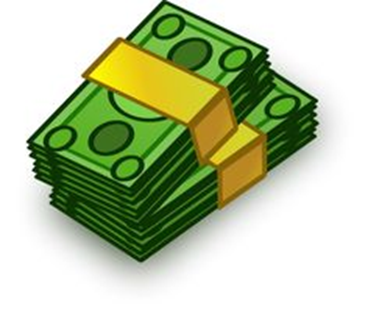 5
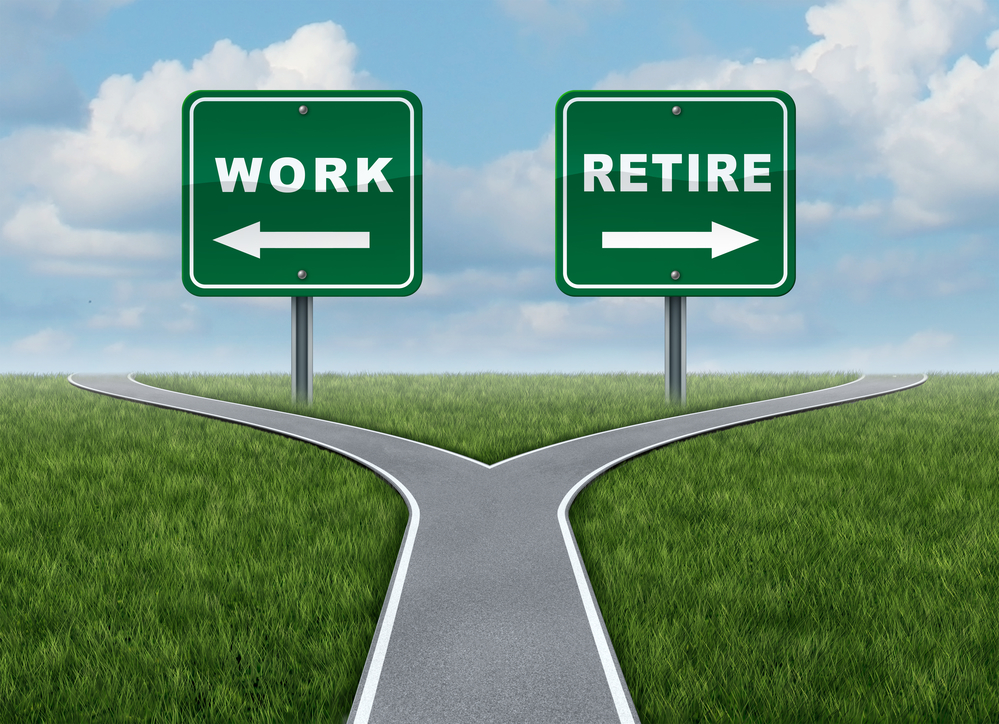 More seniors are choosing to continue working and postponing retirement
6
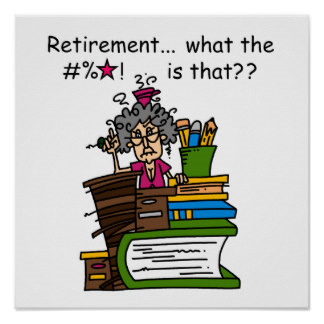 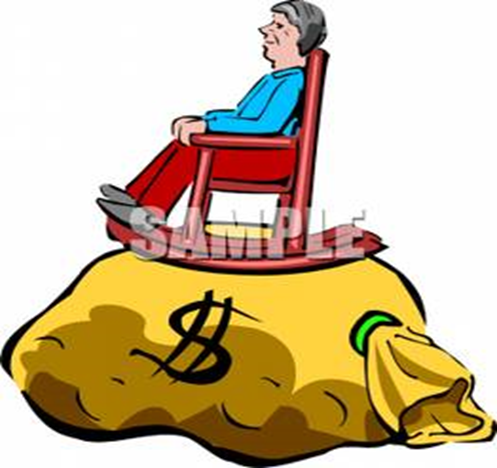 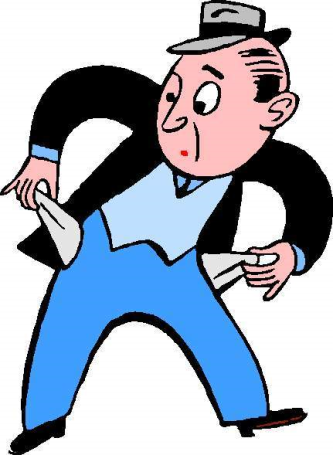 Retirement
Depiction vs. Reality
7
Social Security keeps many older adults from living in Poverty
Source: https://www.economicpolicyresearch.org/images/docs/research/retirement_security/Downward_Mobility_in_Retirement_P_N.pdf
8
Grassroots Community SurveyHome and Community Based Services
Source: 2016 -2018 Metro Social Services Grassroots Community Survey
9
Food & Nutrition
Julius Witherspoon
Who is more likely to be hungry?
Children and youth- age 18 and under
Adults age 65 and over
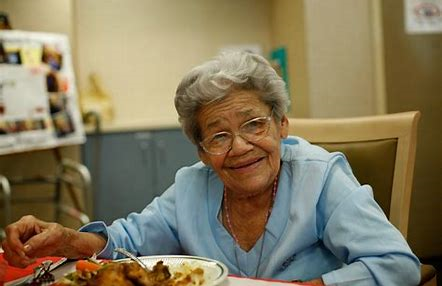 1
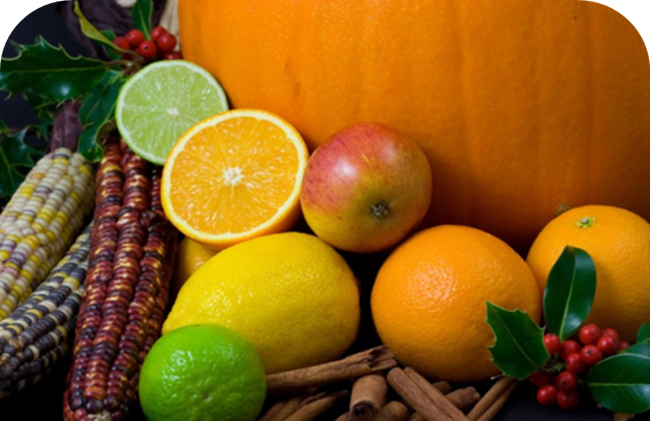 Food insecurity is the limited or uncertain availability of nutritionally adequate and safe foods or limited or uncertain ability to acquire acceptable foods in socially acceptable ways.
2
Food Insecurity Rates have declined 1 in 5 children remain food insecure (2018)Davidson CountySource: Second Harvest Food Bank of Middle Tennessee
3
Davidson County Food Insecurity Map
Food Insecurity by Census Tracts
Highlights
Where you live impacts your Food Security 
One census tract has a 77% food insecurity rate and two census tracts have 0% food insecurity rates
4
Emergency Food Box DistributionSecond Harvest Food Bank
5
Spending on Food by Income Breakdown
6
Percent of Households receiving SNAP assistance living below the poverty lineSource: U.S. Census Bureau 2017 American Community Survey
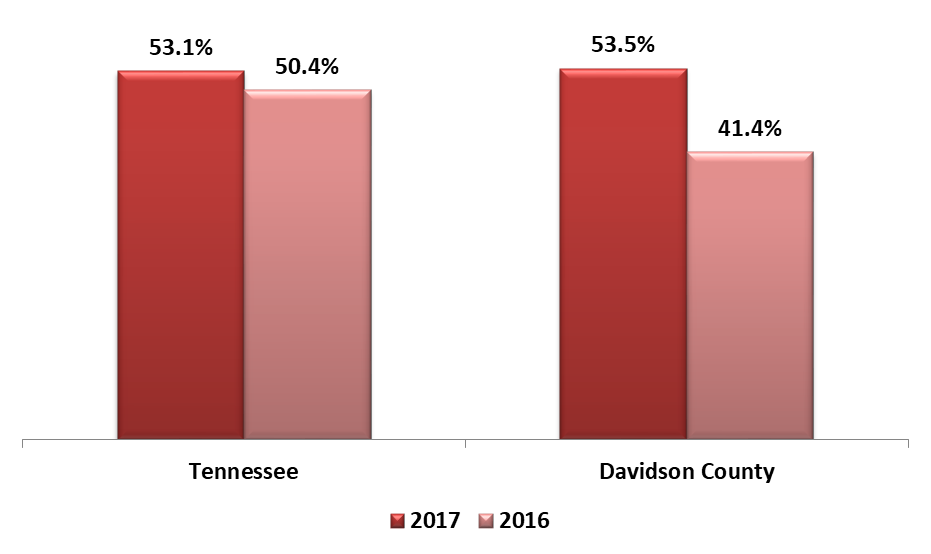 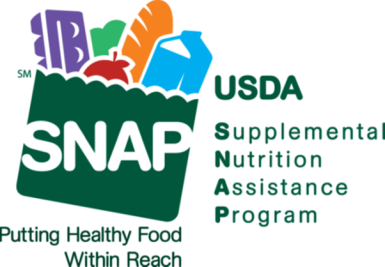 7
Percent of Households Receiving SNAP BenefitsSource: U.S. Census Bureau 2017 American Community Survey
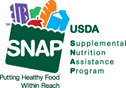 8
Metro Social Services Provides Emergency Meals to Walk In Clients
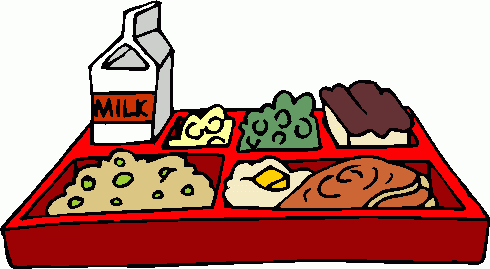 479 unique individuals received emergency meals in our offices served by MSS staff this past fiscal year!!
9
Grassroots Community Survey FindingsNote: For the first time Food & Nutrition ranked higher than Housing and Related Assistance
10
Housing
Lee Stewart
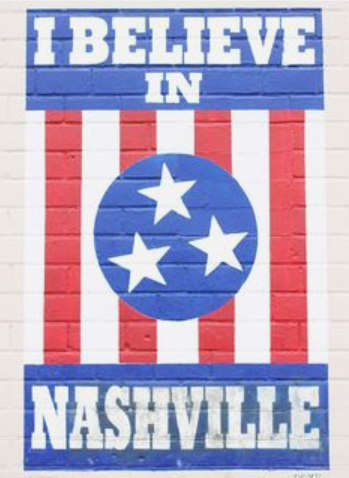 1
[Speaker Notes: I believe in Nashville’s prosperity and growth.  I’ve been here for 50 years, and like many of you have seen big changes, most of the exciting.  However, we’ve also seen a widening gap between families doing really well and those struggling financially…   But I still believe we can change the trajectory]
Housing Market Rank
Fastest Gentrification
#5
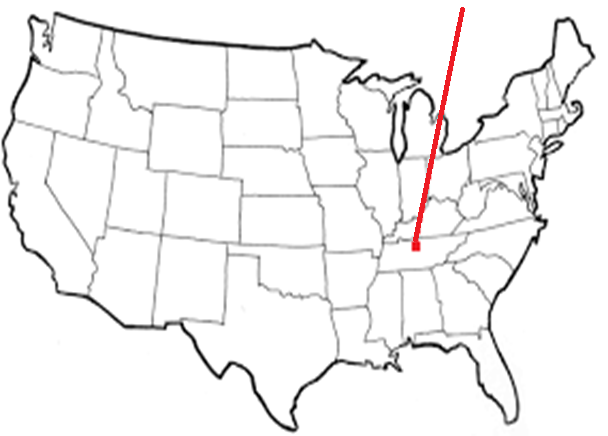 #6
2
[Speaker Notes: Nashville’s housing market ranked in the top five in overall real estate prospects for 2019, Number 1 in Homebuilding prospects, number 8 in US retail property “buy” recommendations, and number 6 in local market investor demand.
We’re doing great as a city & I think we can afford to address some inconsistencies in that growth.

There is a report called Emerging Trends in Real Estate... 2019 is 40th year - published by accounting firm PwC & the Urban Land Institute. I recommend looking this up there’s a link in the CNE.]
Multi-Unit Building Permits
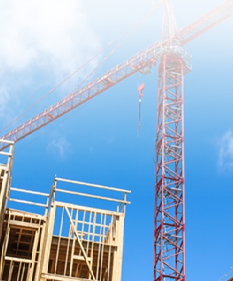 5,751
2016
2,439
2017
– 3,312
3
[Speaker Notes: The wild rush to build multi-unit housing, especially high-end for those with high-paying jobs, appears to be slowing.  Over 2 thousand less permits requested in 2017.  Single family permits remained about the same from 2016-2017 (3815>3971)

Maybe some housing unit costs are going to come down? 

State of the Cities Data Systems (SOCDS
https://socds.huduser.gov/permits/]
More Renter Vacancies
7%  2017
1.4%  2016
4
[Speaker Notes: Does more vacancies mean more affordable places to live are open?]
rentjungle
   $ 1,549

   rentcafe
   $ 1,343


 HUD FMR
   $ 1,103
5
[Speaker Notes: Well, maybe not…These are rents for 2 bedroom apartment…so what do you do with a Section 8/Housing Choice Voucher at Fair Market Rate when landlords can make more money at market rate?

As of last September 2018, there were 15,029 applicants on a waiting list for Vouchers.
>>>If my arithmetic is right, a family would need to earn $3,676 per month [$44,112 per year] to afford the HUD FMR without spending more than 30% of their income on housing.
-------------------------------------
Full-time minimum wage - $15,080, 2-earner family = $30,160 ( -13,960)]
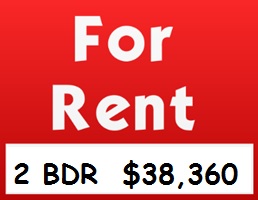 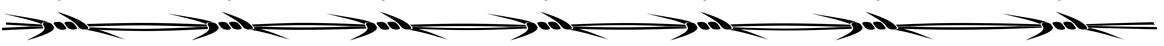 Emergency Medical Technician	$ 31,043
Child Care Worker		$ 28,439
Home Health Aide			$ 26,501
Housekeeper			$ 22,778
6
[Speaker Notes: Workers Nashville Needs Can’t Afford To Live Here.  This for-rent amount is from the 2019 Paycheck to Paycheck database for the Nashville area.  As you can see, some entire paychecks don’t cover rents

- If you don’t know about it already, look up the Paycheck to paycheck db.
- Also…check out H+T Index to look at how transportation is a hidden housing cost]
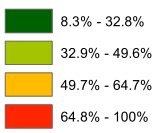 Paying Too Much
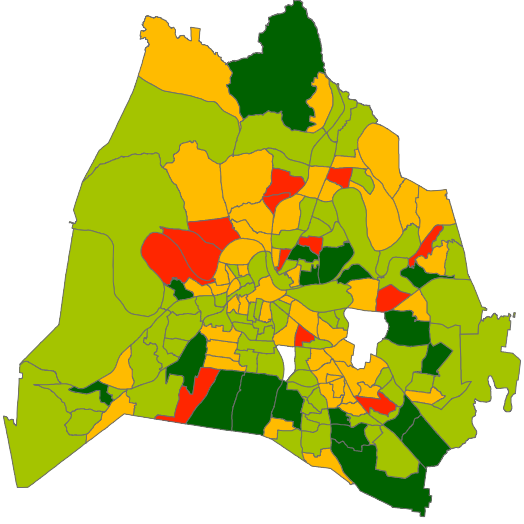 7
[Speaker Notes: In the orange & red areas,  over half of the renters pay more than 30% of their income for housing and related expenses.  Low-income cost burdened families have to make hard choices among normal expenses like food, rent, utilities, healthcare, childcare…

In CNE

There were 80,000 households earning less than $50,000 that were cost-burdened.
Total households 2015 = 274,187
2015:  100% of Poverty Level  Family of 4 =  $24,250]
Movin’ Out…
Trousdale , Sumner, Robertson, Rutherford, Cheatham, Dickson, Wilson
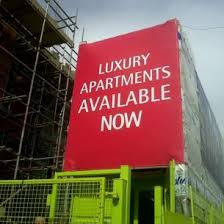 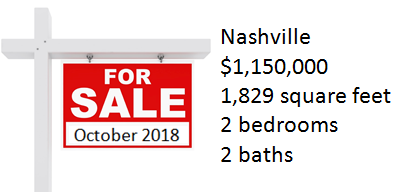 8
[Speaker Notes: Families are moving out of Davidson County because rents are unaffordable.  Also in-migration is less in the past couple of years, down about a thousand a year from 2014 to 2017

Longer commutes, more fuel, delays during inclement weather = problems for low-wage workers AND their employers]
Renter Reported Hardships
30%
Food Insecurity
19%
Unmet Medical Care
9
[Speaker Notes: Low-income families have to make hard choices.  Choices…between rent and…

National data from Urban Institute 2017 Well-Being and Basic Needs Survey - material hardships reported by renters age 18-64

In CNE]
≈1/2 of Our Housing: Over 50 Years Old
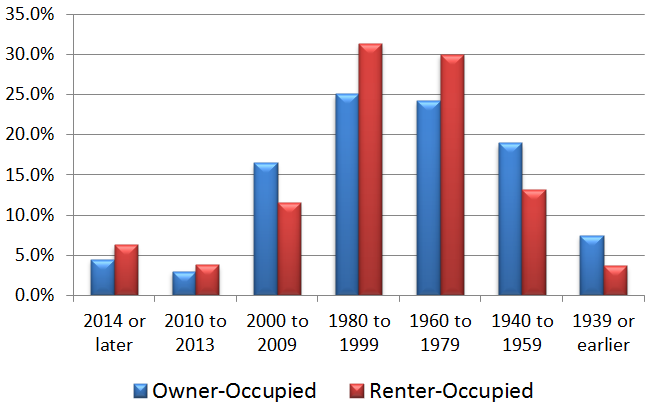 10
[Speaker Notes: Even if you find something affordable to rent, it’s likely to be older and in need of upkeep.  For example, some research shows that many single-family dwellings have been bought by large and small investors to rent…and many of these have maintenance needs that are ignored by the owners.  Given the lack of available buildable land, and the increased costs of building, it becomes more important to rehab existing structures.  

For perspective about the age of houses and the culture when they were built, in the attics of houses built in the ‘60s you might find toys like the BetsyWetsy doll [just exactly what you think], spirograph [for drawing interesting circles on paper] and Mr. Potato Head [using real potatoes].

In a new Report Improving America’s Housing – new home construction is down, BUT home remodeling market has expanded by more than 50% since the Great Recession - $425 billion in 2017]
MSS Front Desk Survey since July 2013
      > 6,000 Customers Surveyed
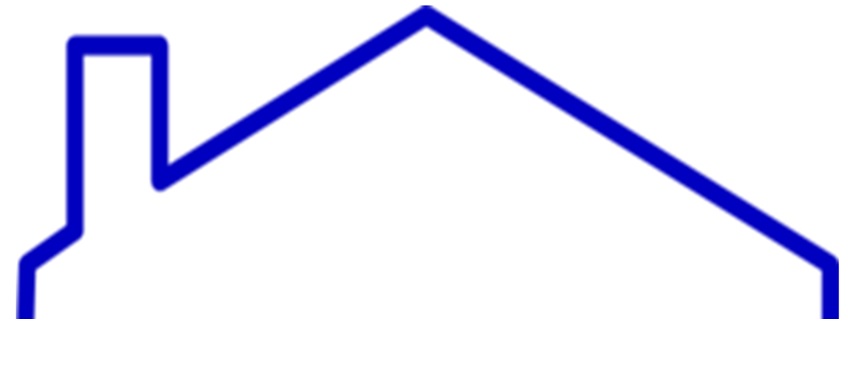 Housing
& Related Assistance
86.5%
11
[Speaker Notes: Over 6,000 MSS clients have completed a checklist of 8 need areas

Can choose Housing/Utilities - Food, Meals – Information - Health Care - Case Mgmt – Counseling – Employment - Transportation

Data are consistent by month, by quarter, by year, from 2013 to now]
Let us not forget…
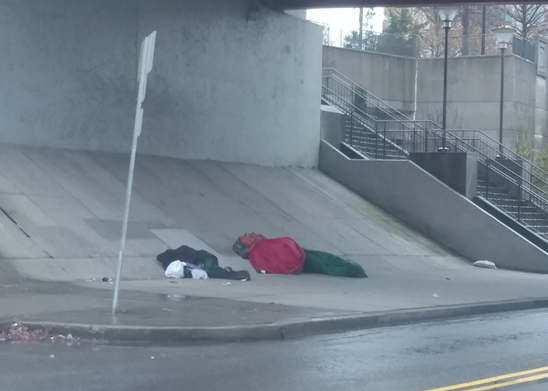 12
[Speaker Notes: The worst housing of all is no housing.

The CNE contains lots of internet links for those who want to dig deeper into a specific area.]
A 21st Century Perspective
Abdelghani Barre
Economic Disparity in Nashville
Struggle for Financial Self-Sufficiency
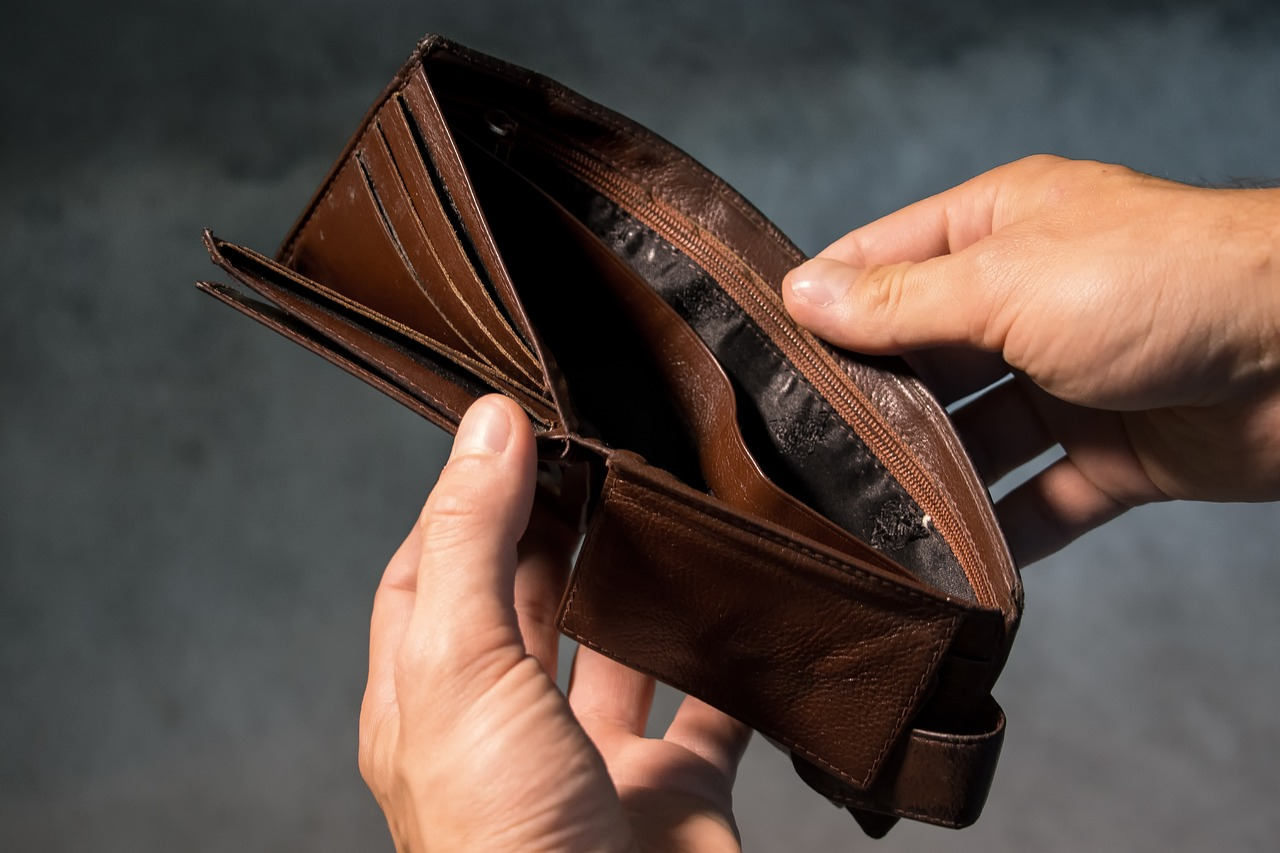 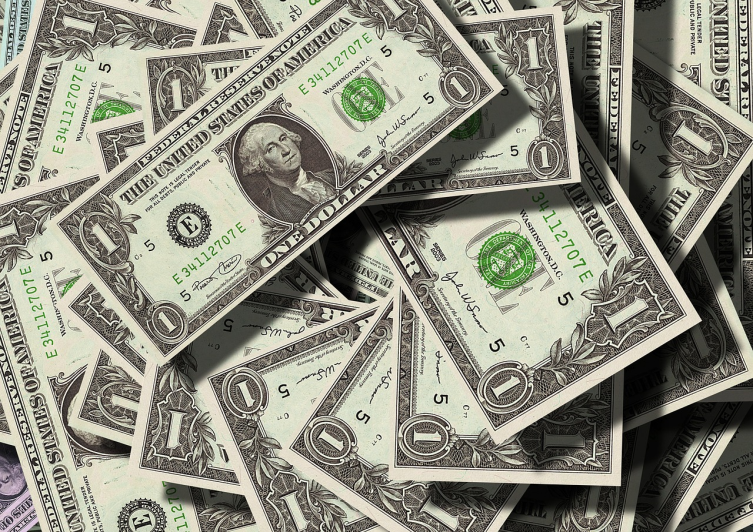 1
Structural 
and 
Persistent poverty
2
Increase in households headed by a female single parent
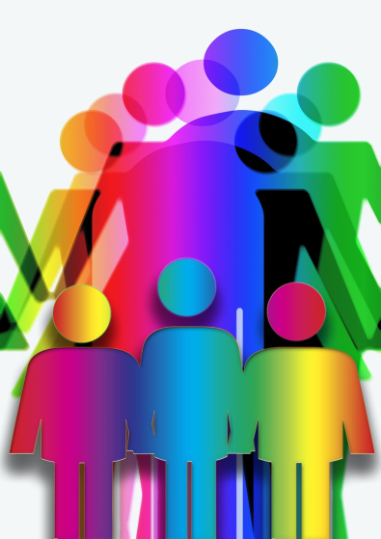 Struggle with childcare
Not being able to pursue education
Unlikely to attend or complete job training
More likely to rely on assistance
Children growing up poor more likely to be poor adults
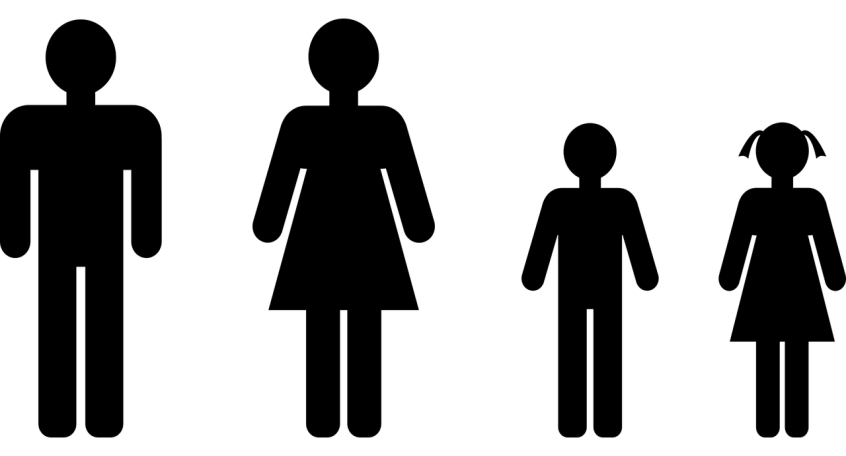 3
Increased economic disparities experienced by the working poor
Work no longer secures financial stability
Earnings do not cover expenses
Stagnant wages
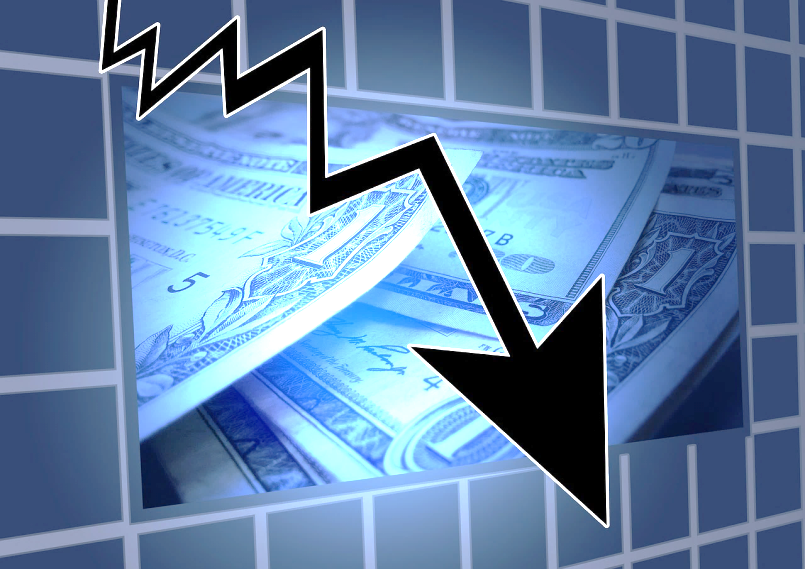 Median Worker Earnings$34,013 (2017)
4
Outmoded public systems of carefor people in crisis
Public assistance created for 20th Century
TANF, UI, SNAP, Housing Subsidies
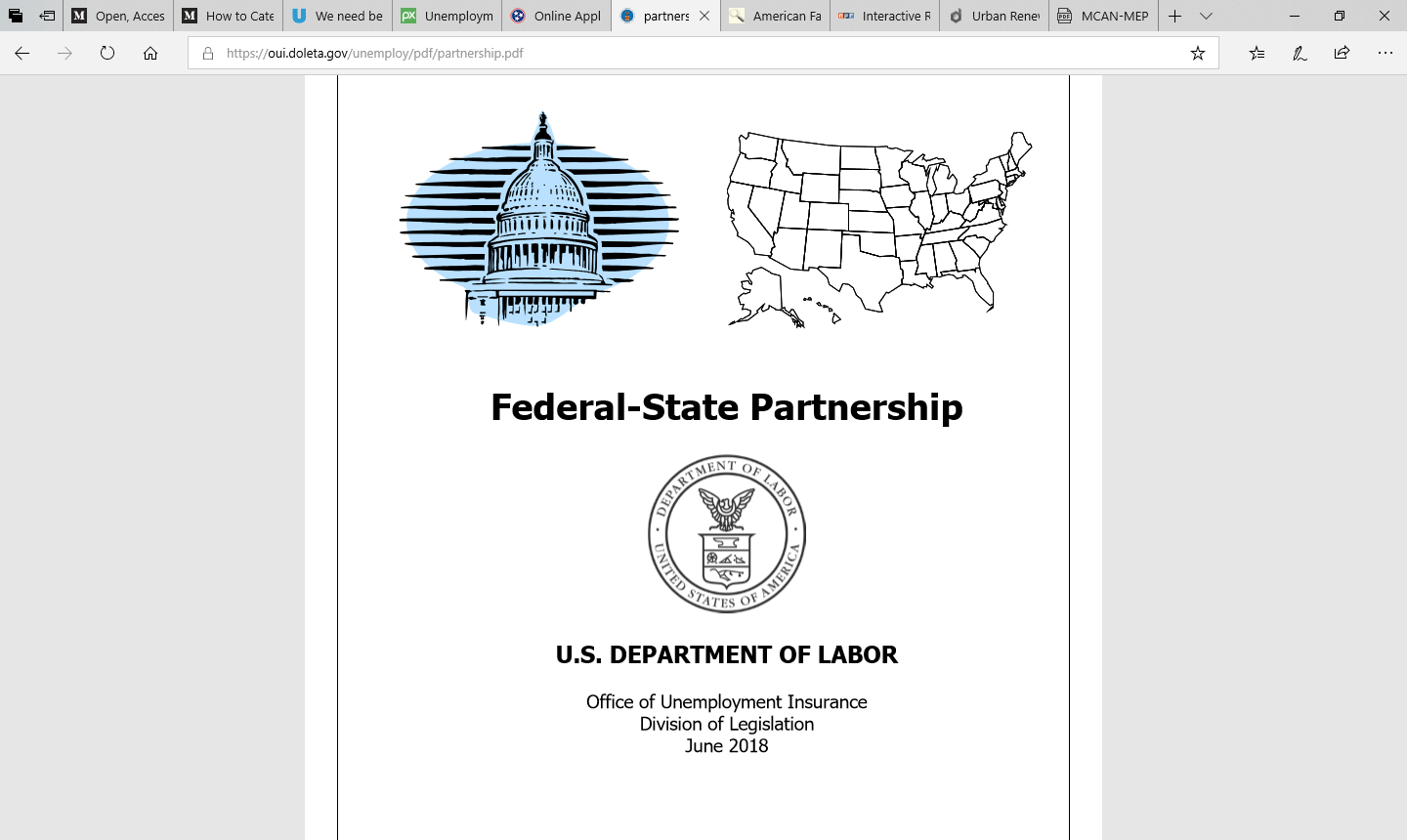 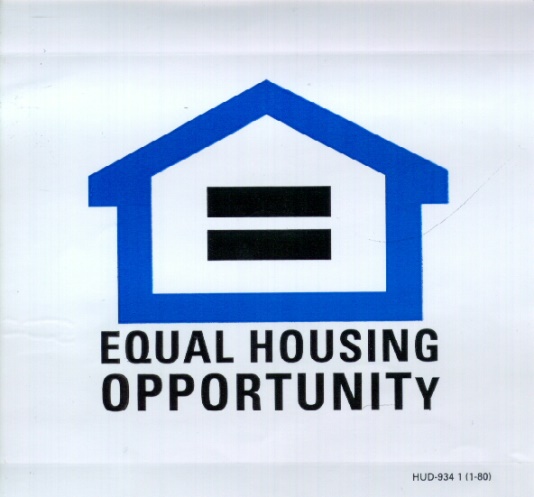 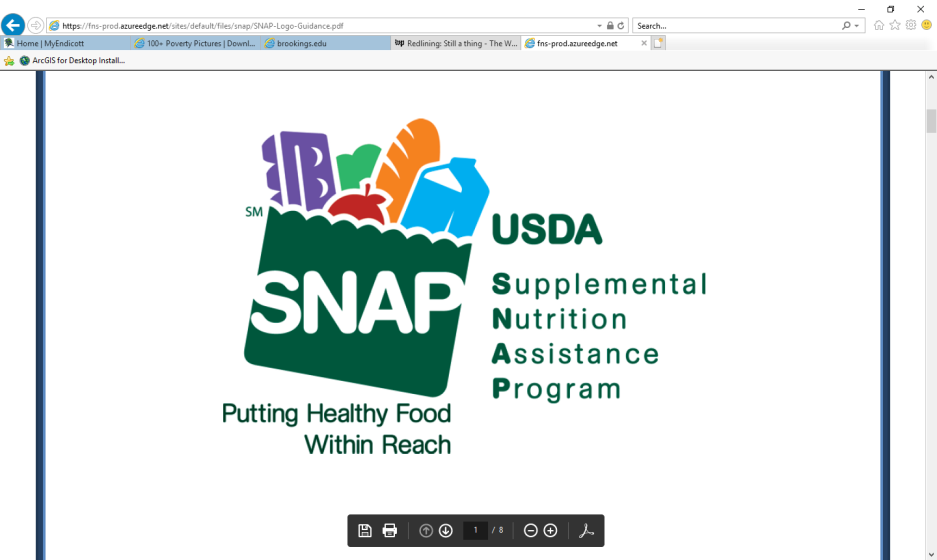 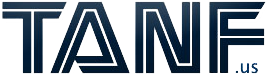 5
Residual impact of
historical and institutional
discriminatory practices
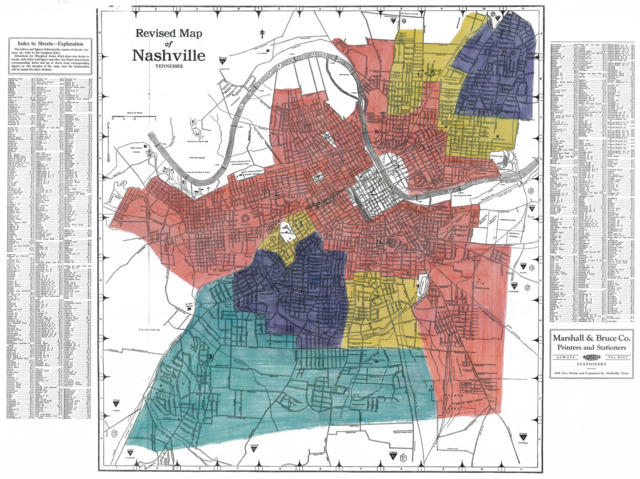 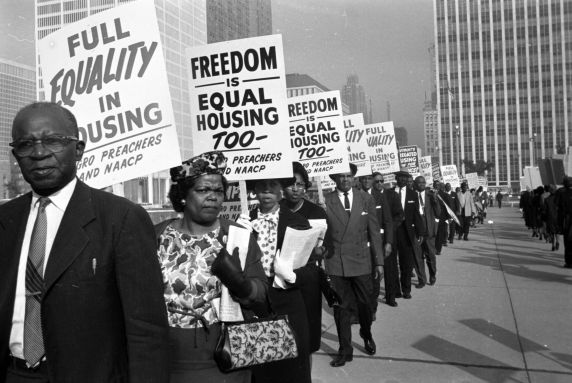 6
Redlining and highway construction that isolates neighborhoods
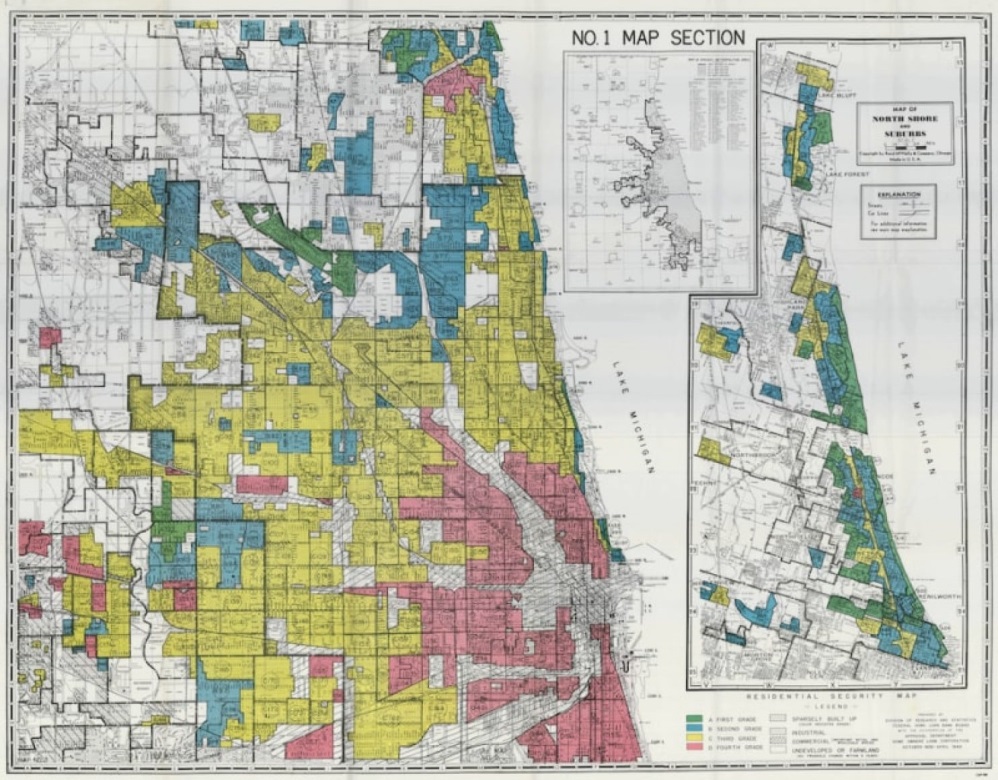 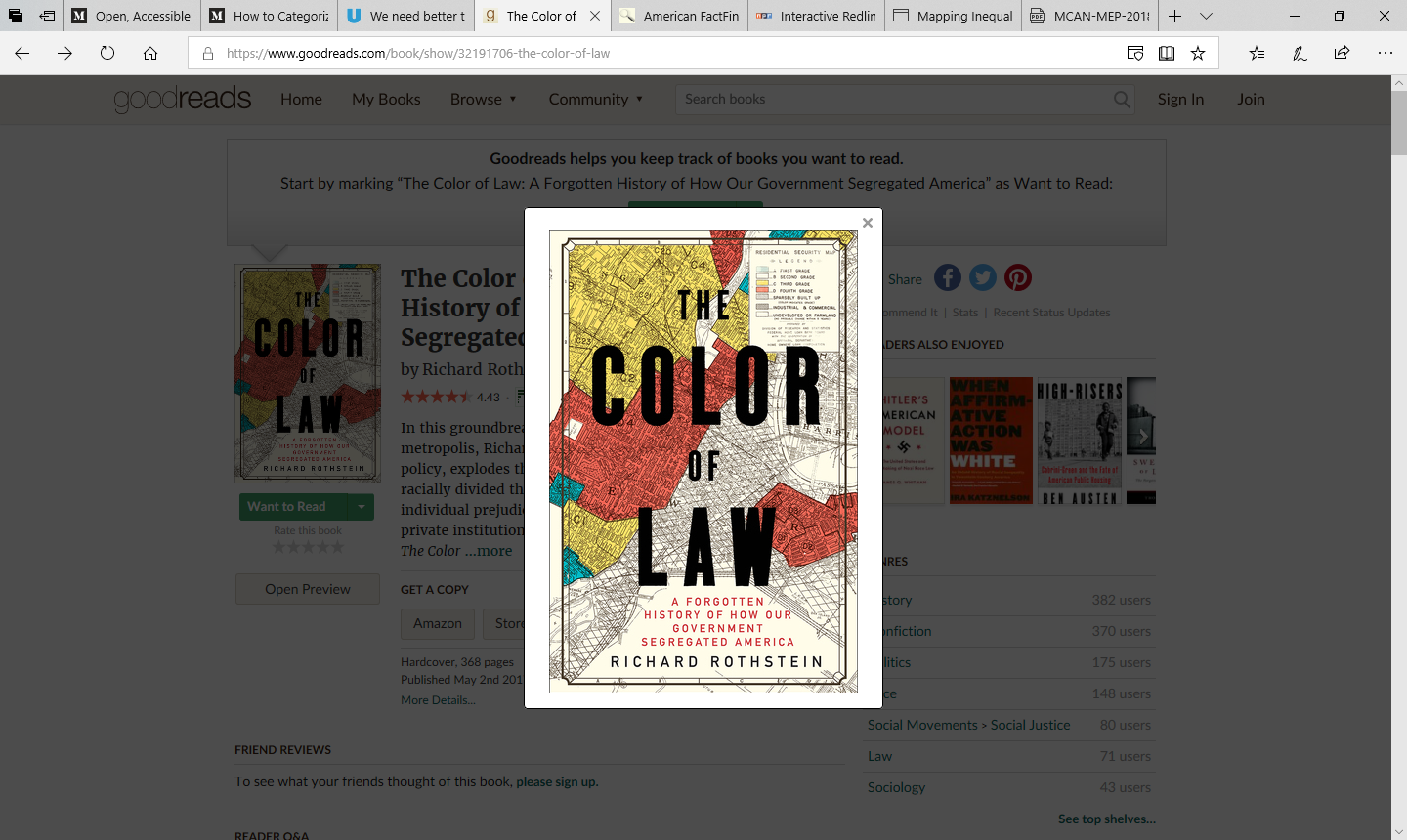 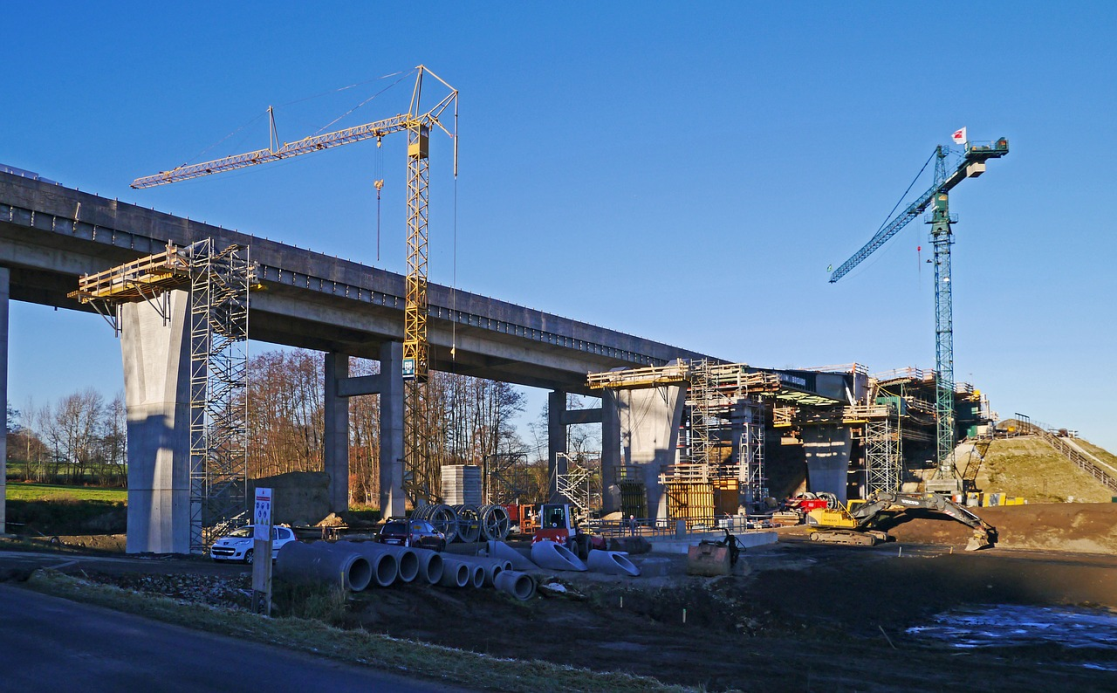 7
Underfunded and unequal allocation
of public education funding/resources
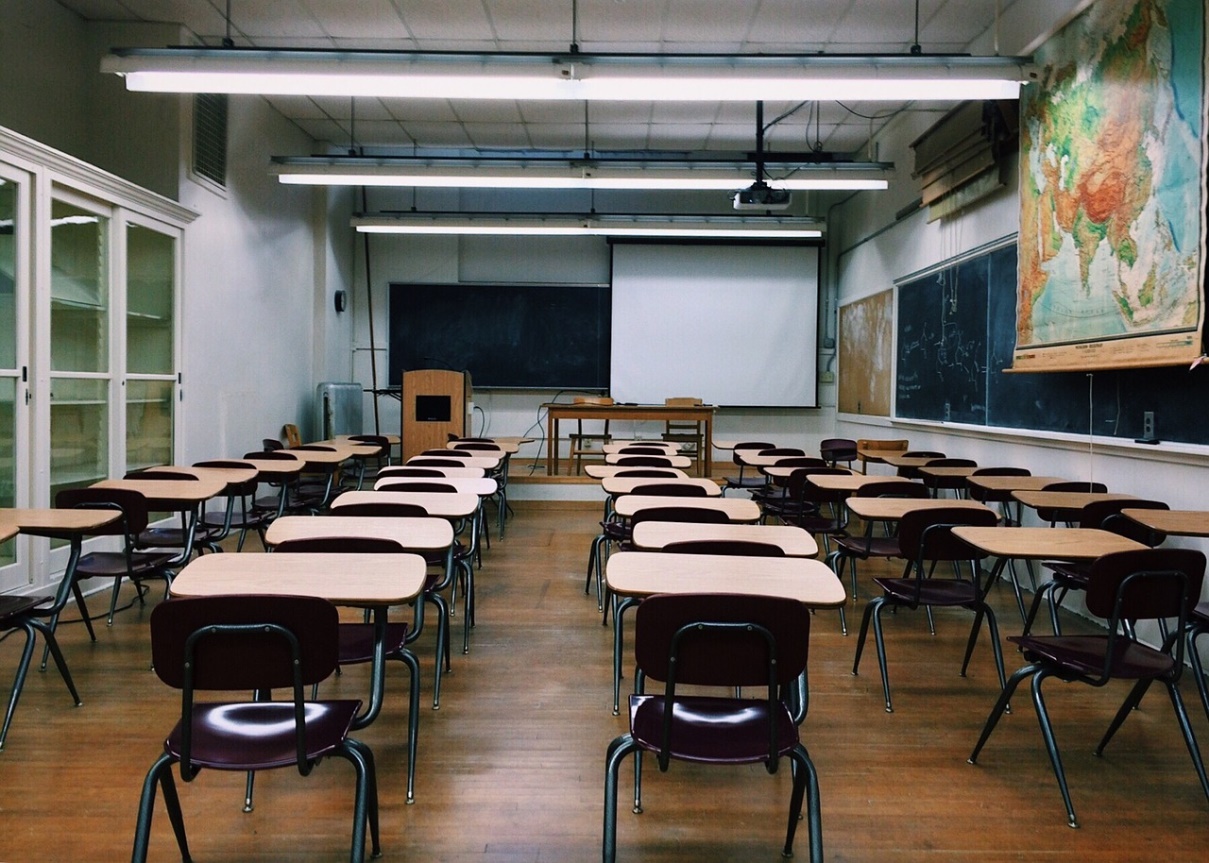 8
Unequal access to employment opportunities
jobs 
training 
transportation
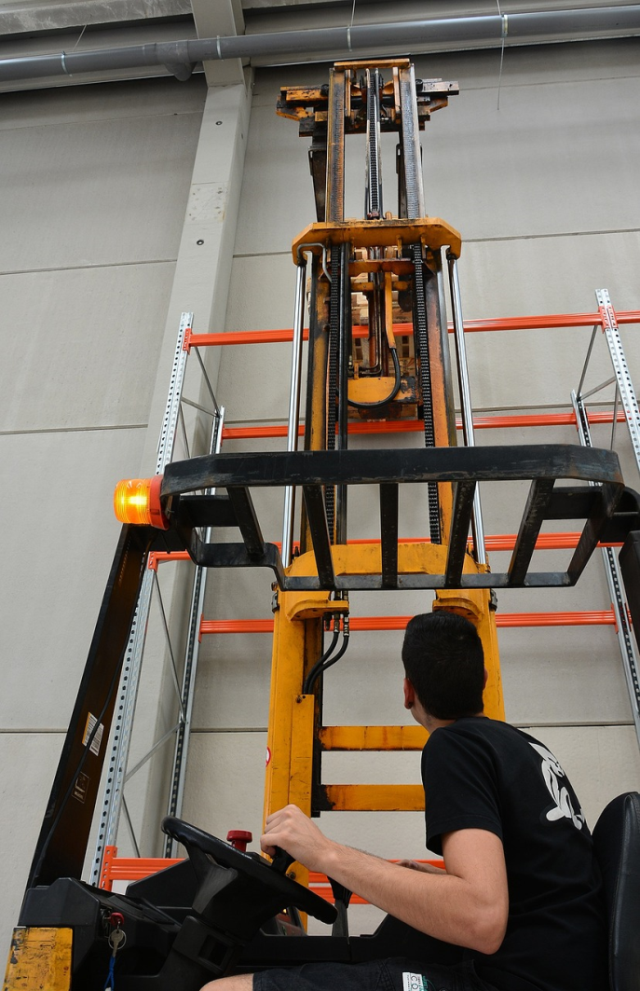 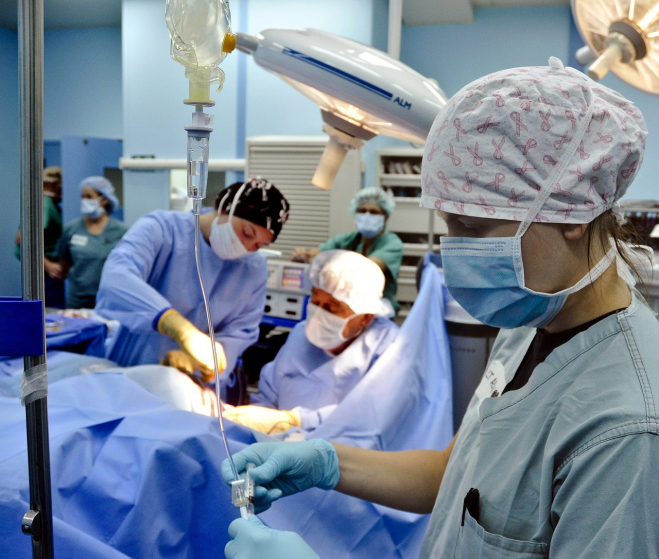 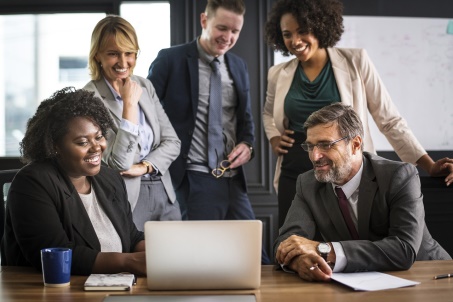 9
Lack of equity in wealth building opportunities 

lending institutions and public contracts
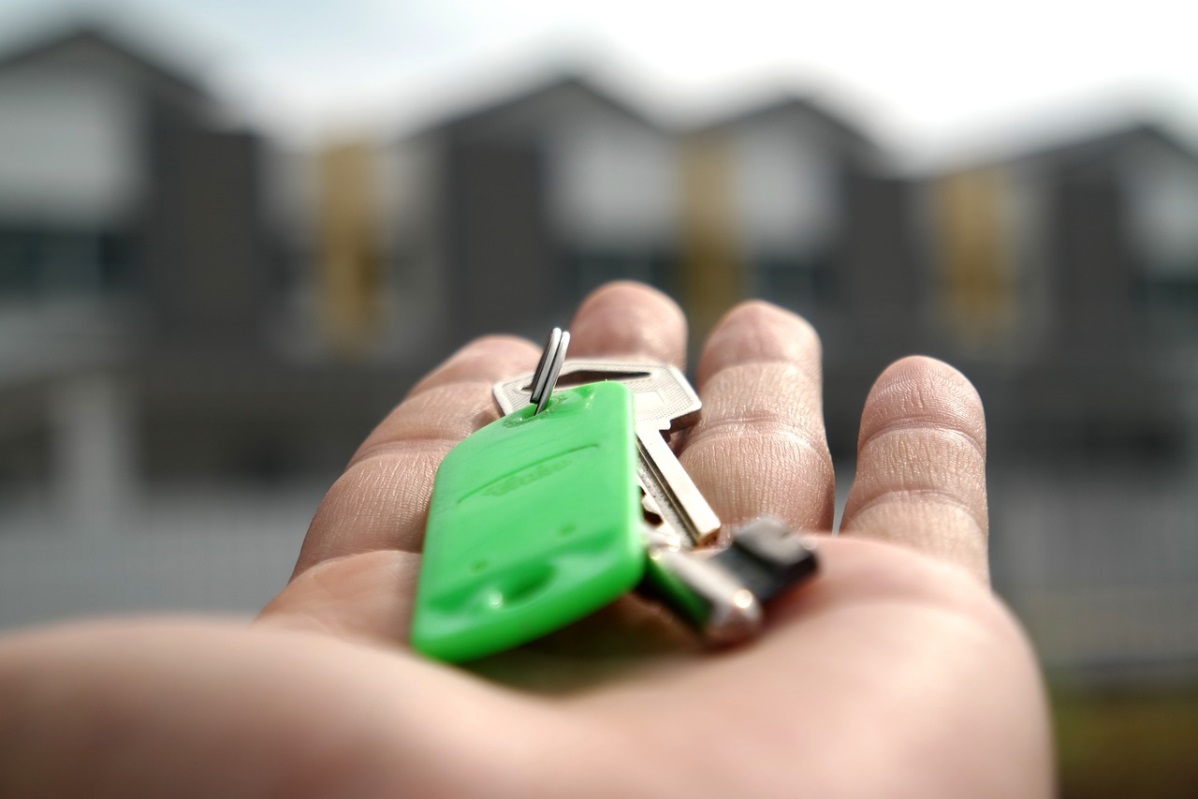 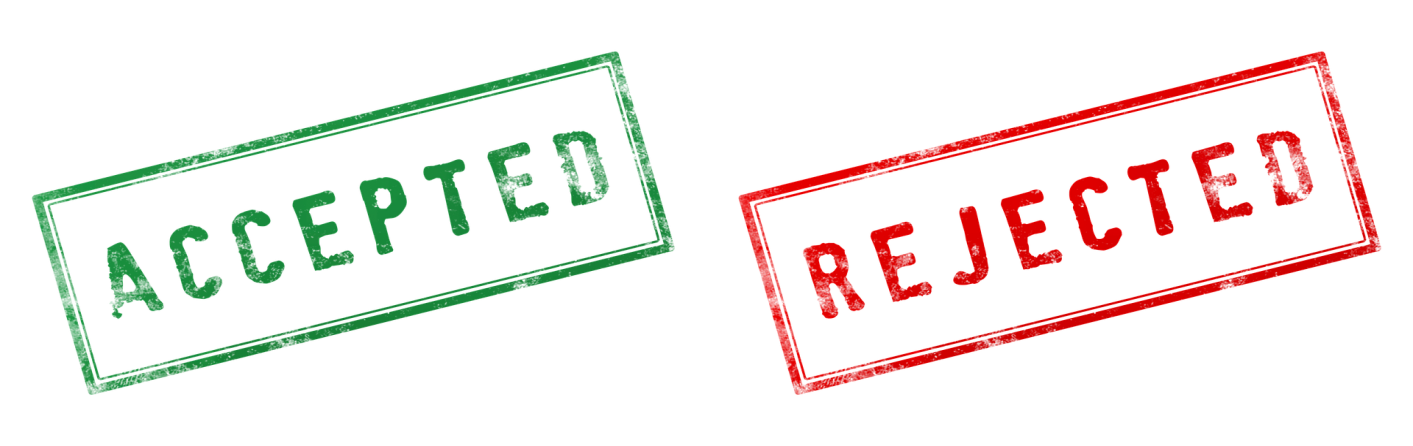 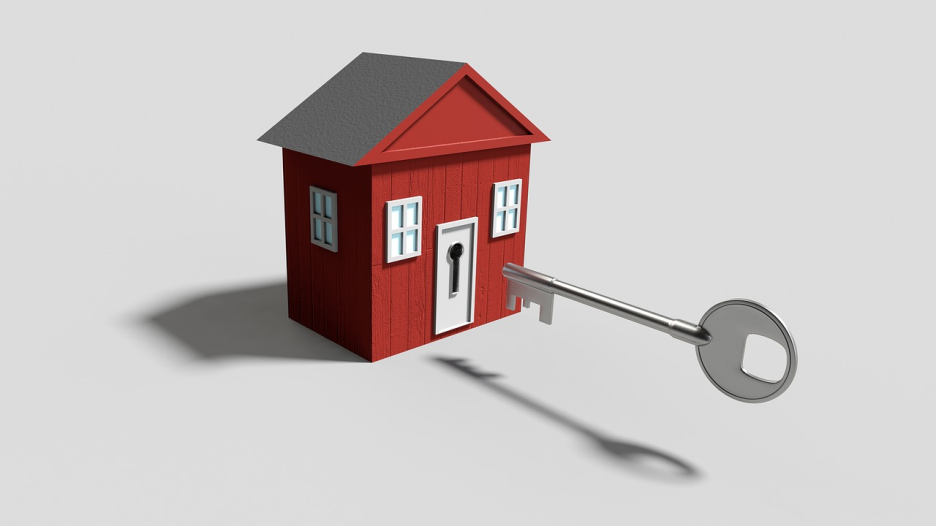 10
Criminal justice system imbalances
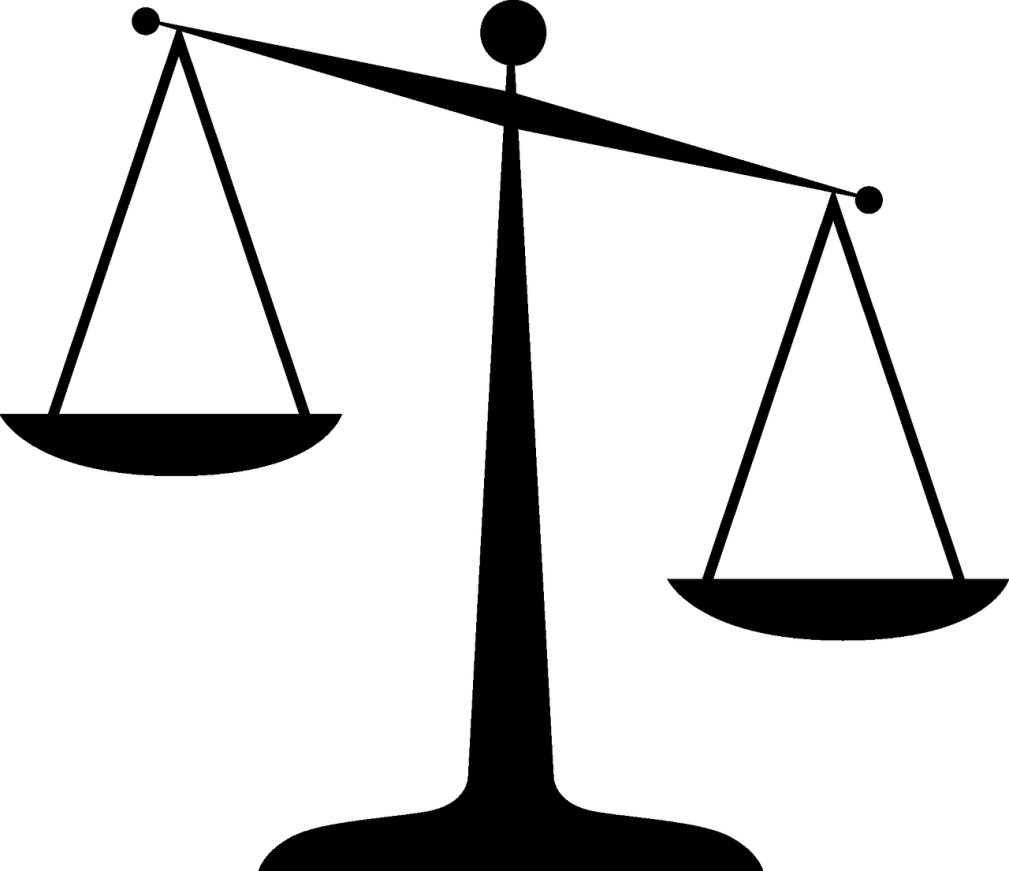 11
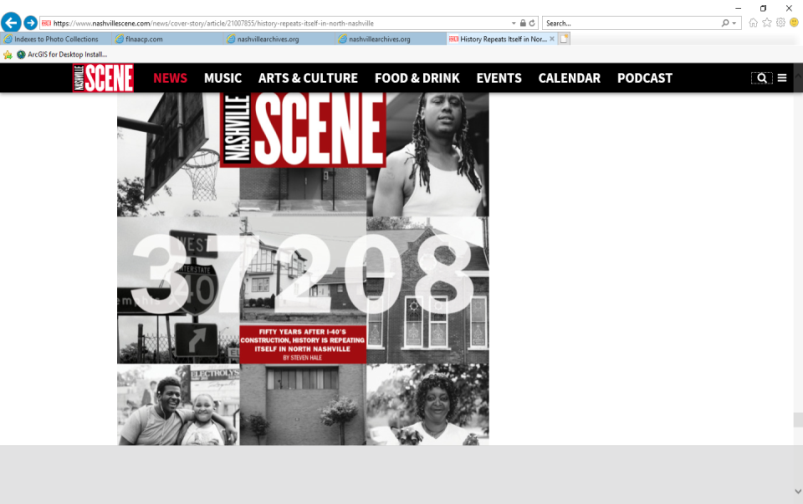 ZIP Code 37208
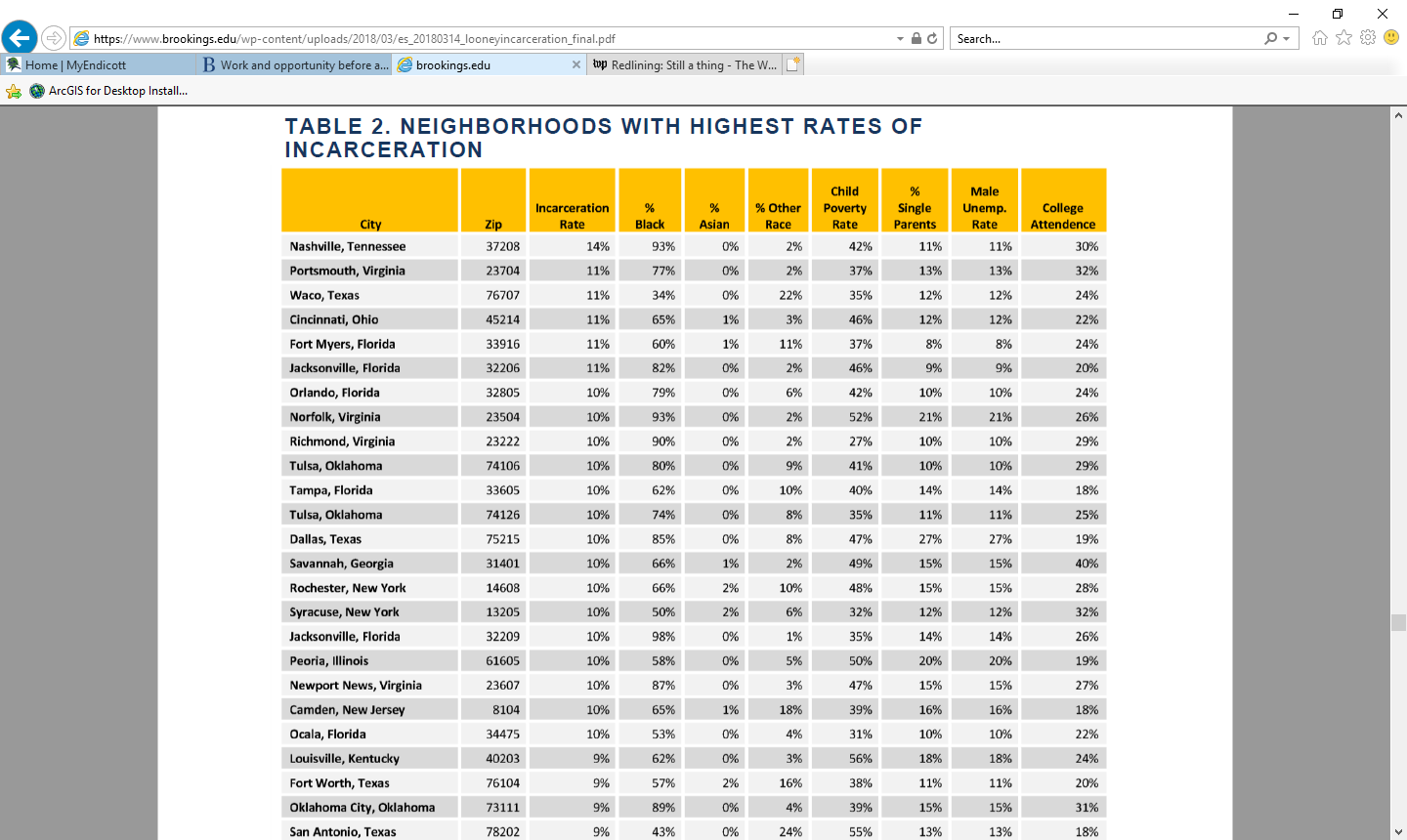 #1 in US

  Neighborhoods with Highest Rates of Incarceration
12
Source: Brookings Institution, 2018
Disparities in job opportunities

Nashville overall unemployment rate
is about 2%


Individual Census Tracts range as high as
36% unemployment rate
13
Unemployed Civilian Workforce
Age 16 and Overby Census Tract
Davidson County 2013-2017
CNE
14
Source: American Community Survey, 5-year estimate
And real disparities persist ….
Unemployment by Race and EthnicityDavidson County
CNE
15
More Conversation on
Single Parent Households
Making Work Gainful
Reforming Public Systems of Care
16